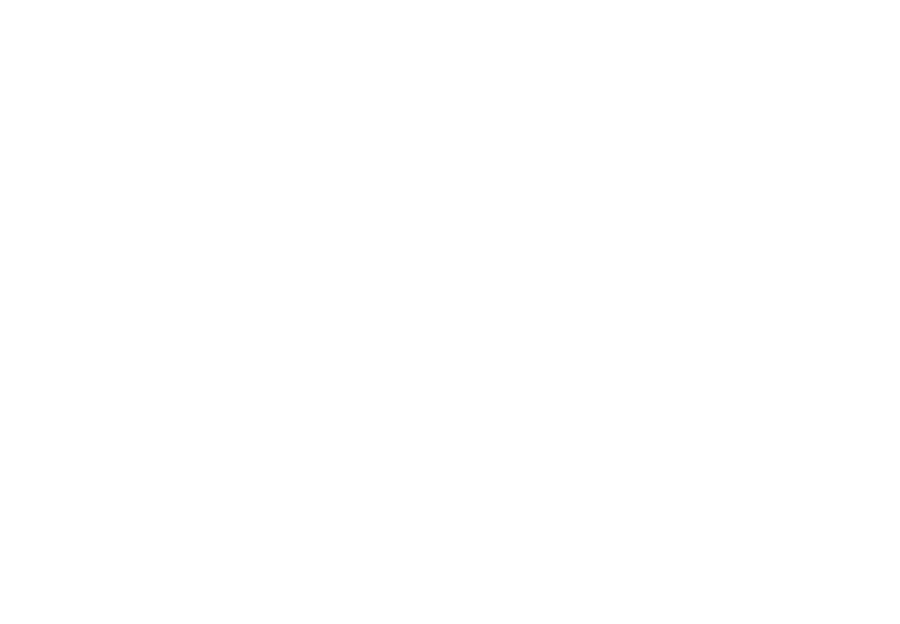 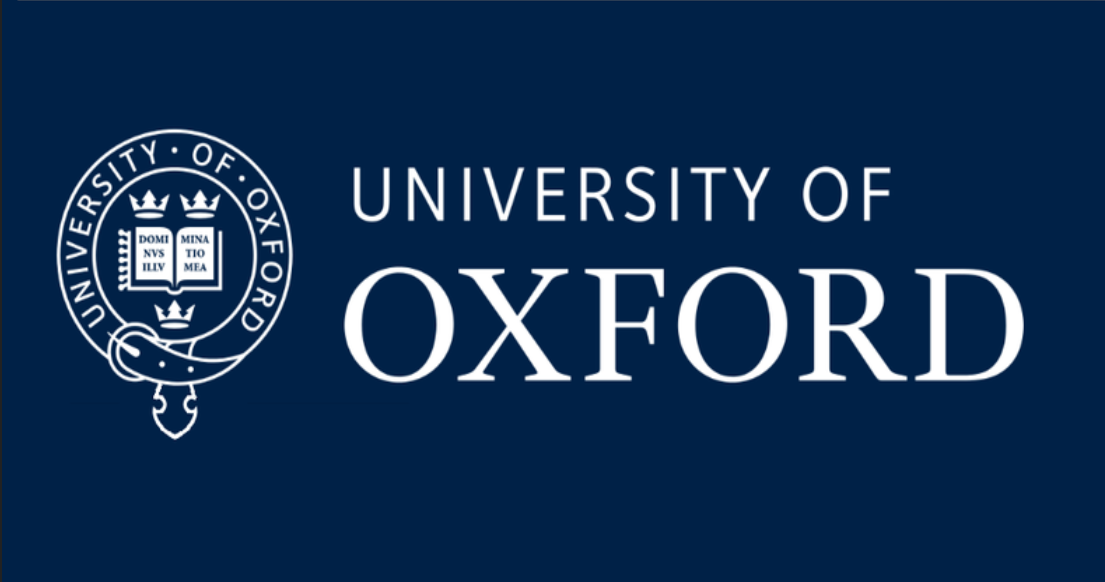 NextBASS
Jaz hill-valler
UNIVERSITY OF OXFORD: Mike Jones, Angela Taylor (C-BASS), Luke Jew (C-BASS), Richard Grumitt (C-BASS), Alexander Pollak (GHY-3), Jamie Leech (C-BASS SKA), Daliso  Banda (AVN)
Hochschule Munich: Christian Holler
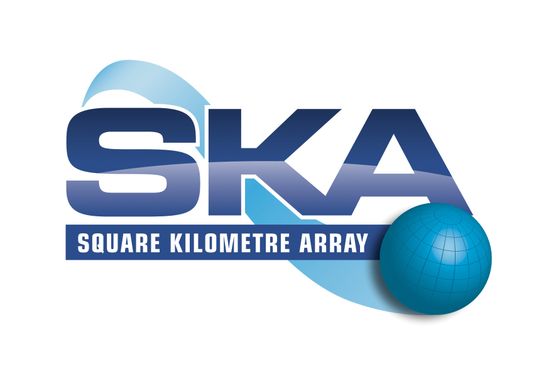 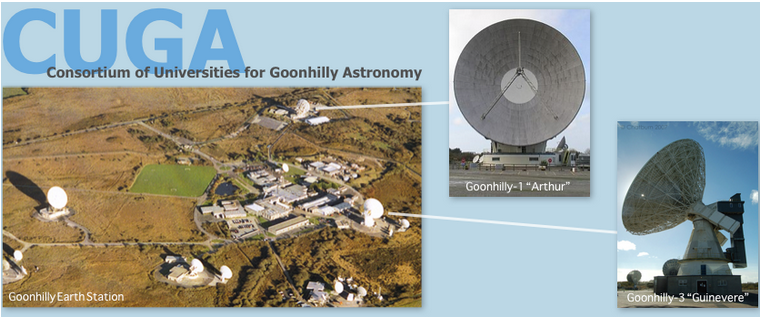 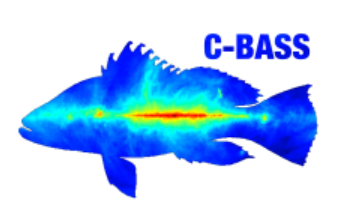 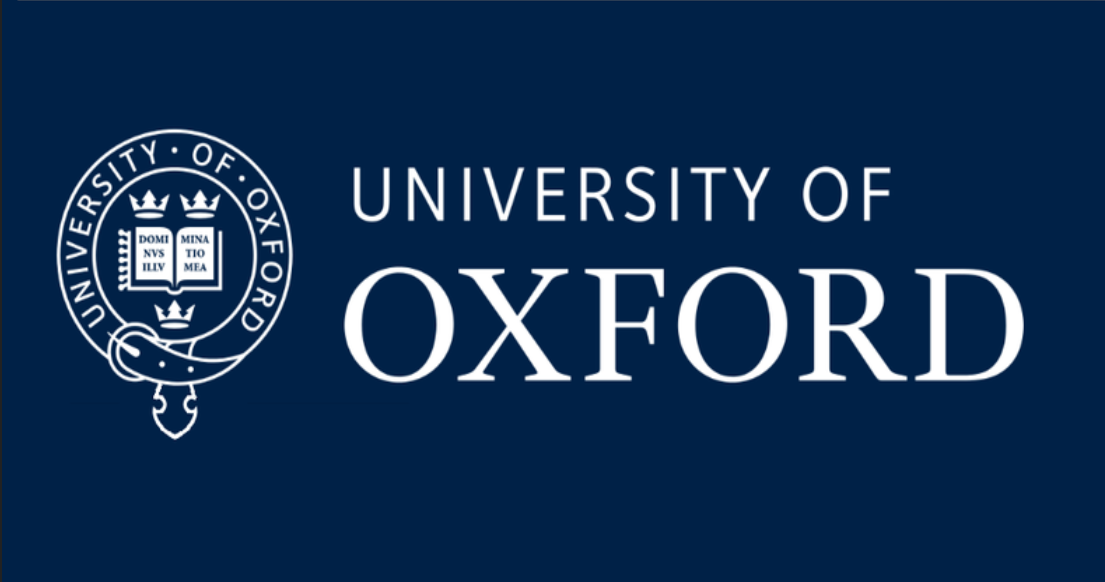 Concept
Cover frequency ‘gap’ between 7-30 GHz
2 bands each covering total bw = 2:1
20% bw for each channel
Achieve an equivalent sensitivity that matches future CMB missions
1 feed for 7-15 GHz
30+ feeds for 7-15 GHz
6m telescope to match resolution of C-BASS
THREE STAGES: 
X-BASS …  NEXTBASS … ELFS
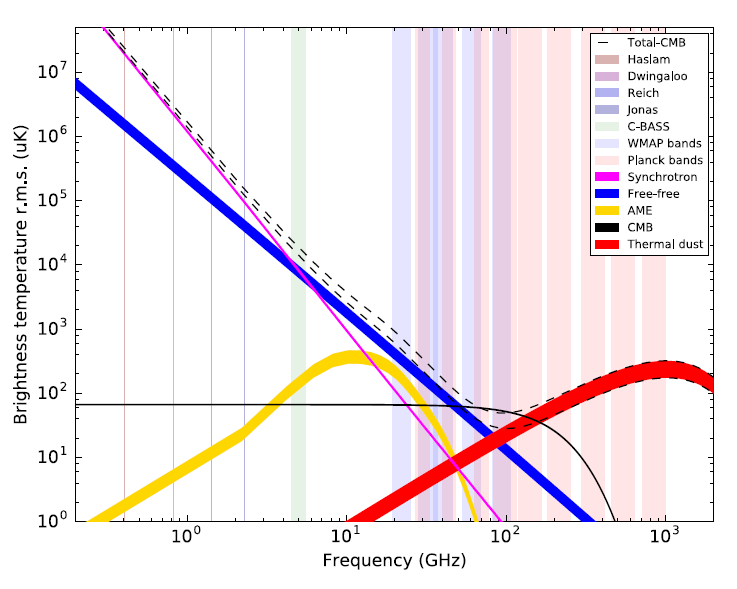 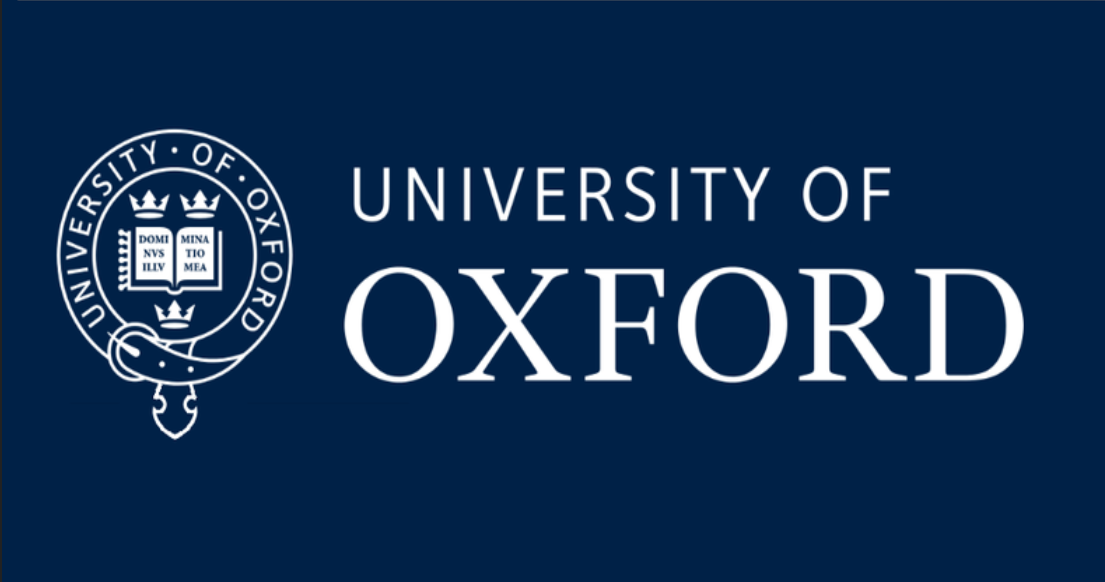 Three stages
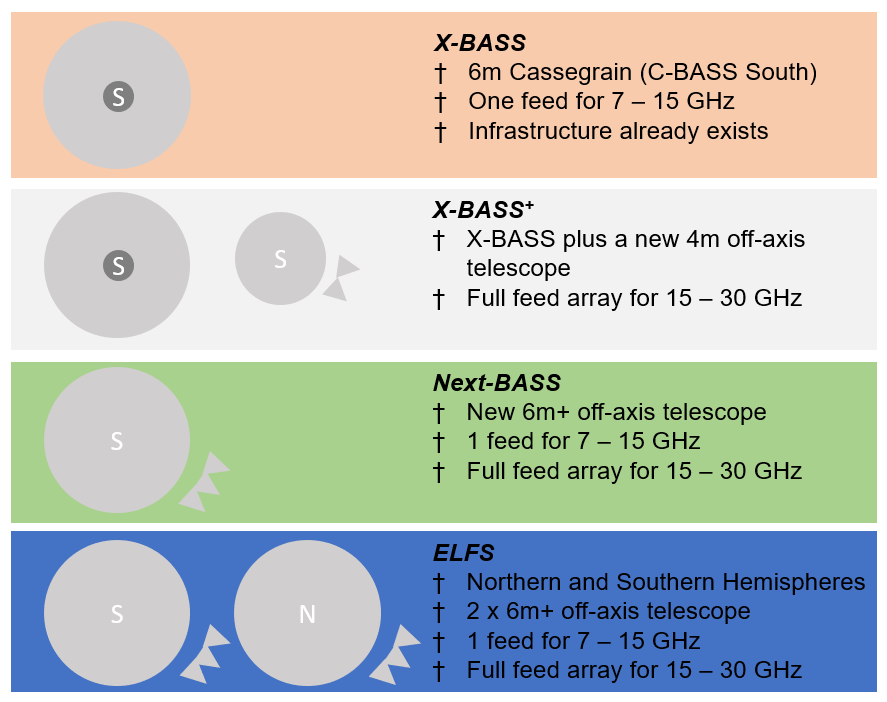 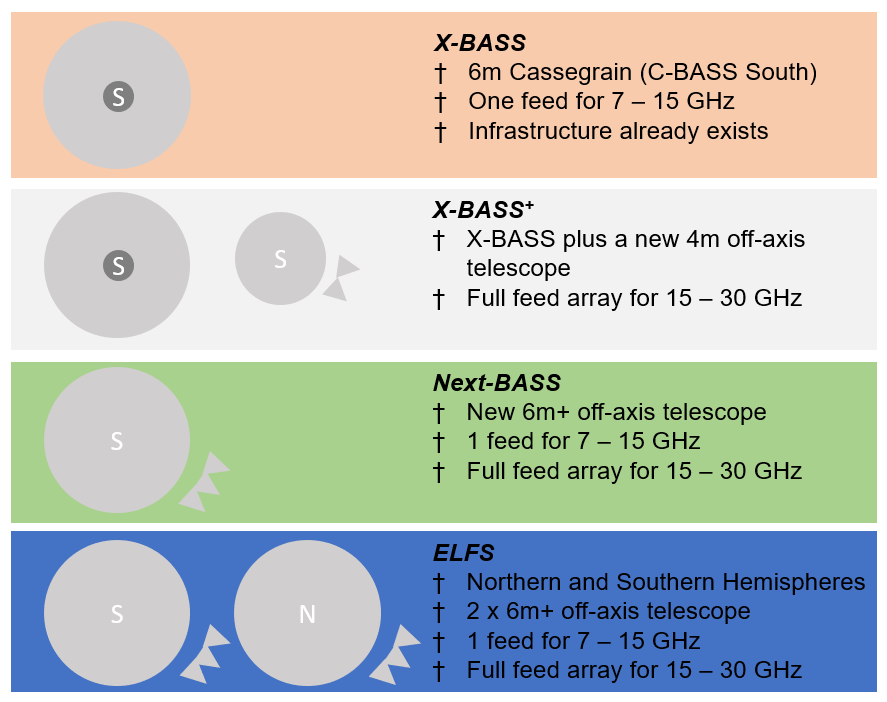 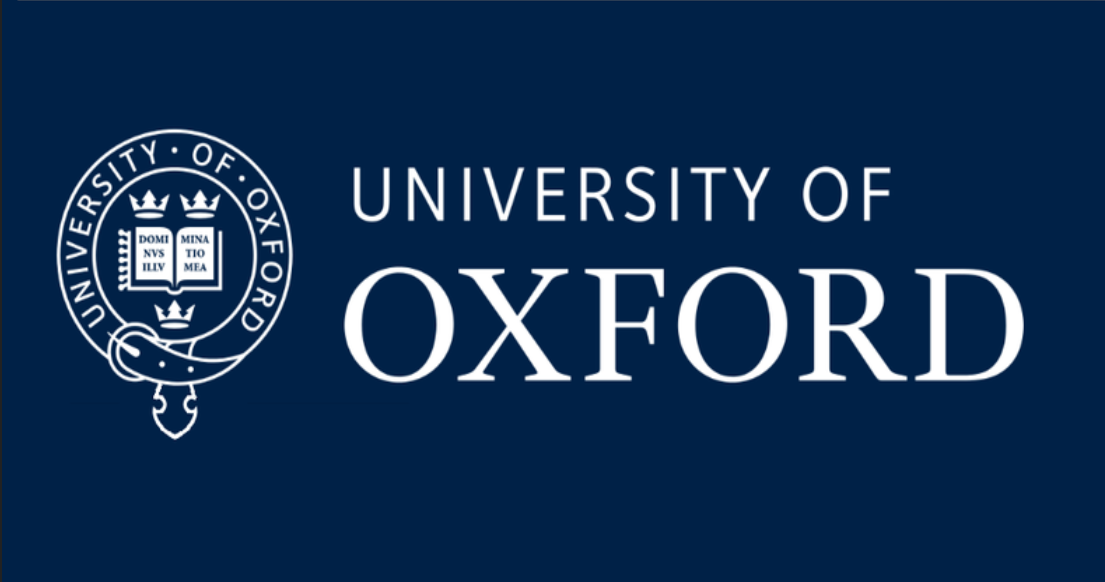 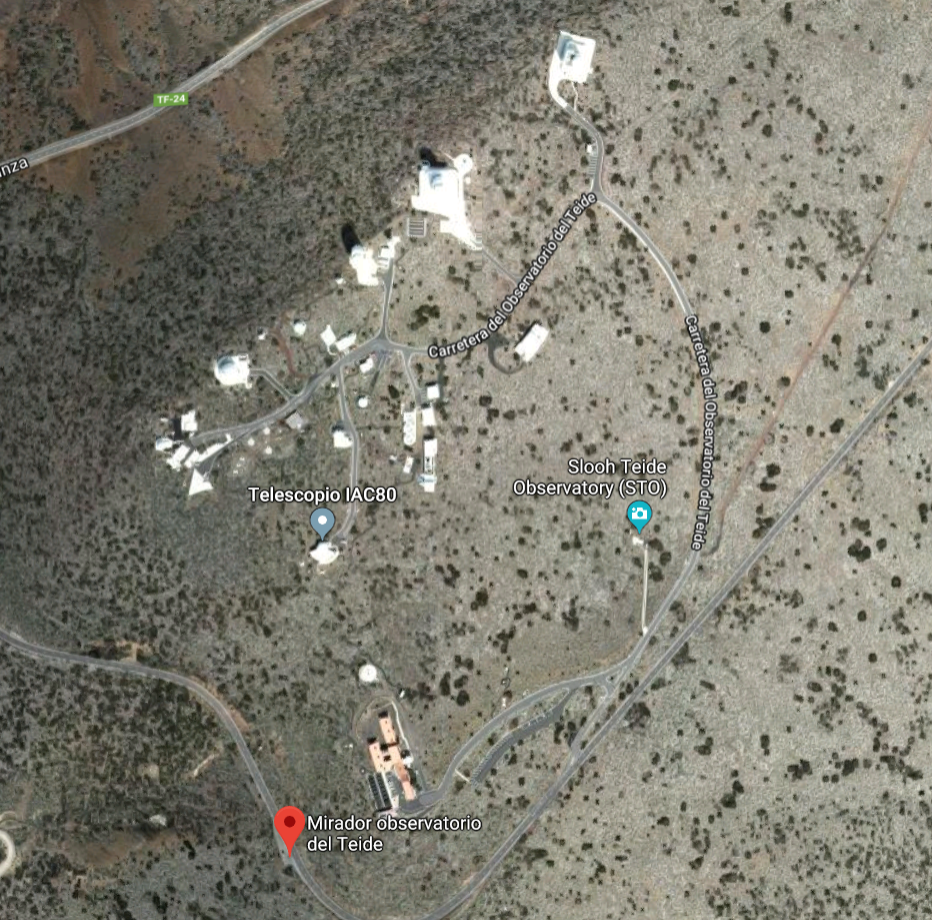 Tenerife
Atacama
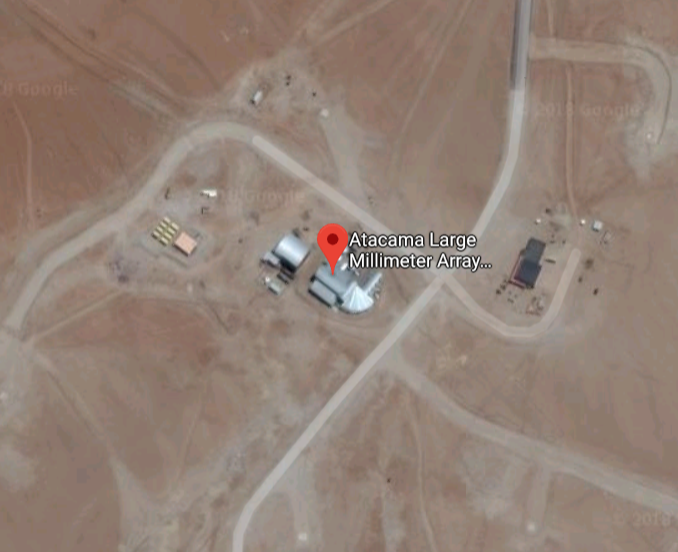 7 – 30 GHz
7 – 30 GHz
Klerefontein
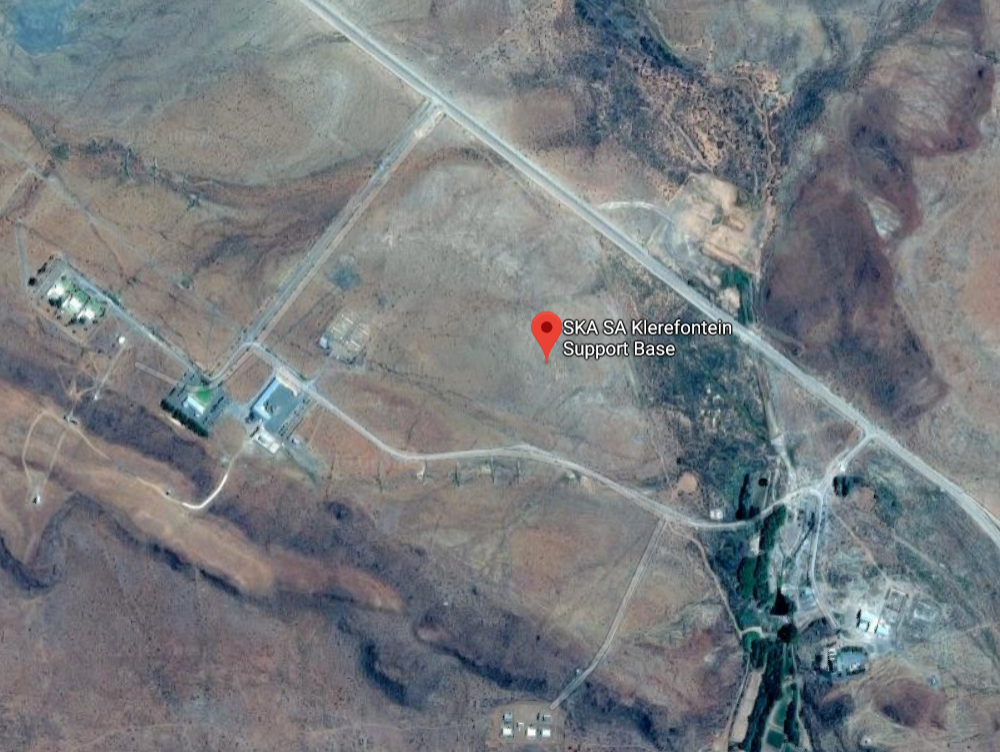 7 – 15 GHz
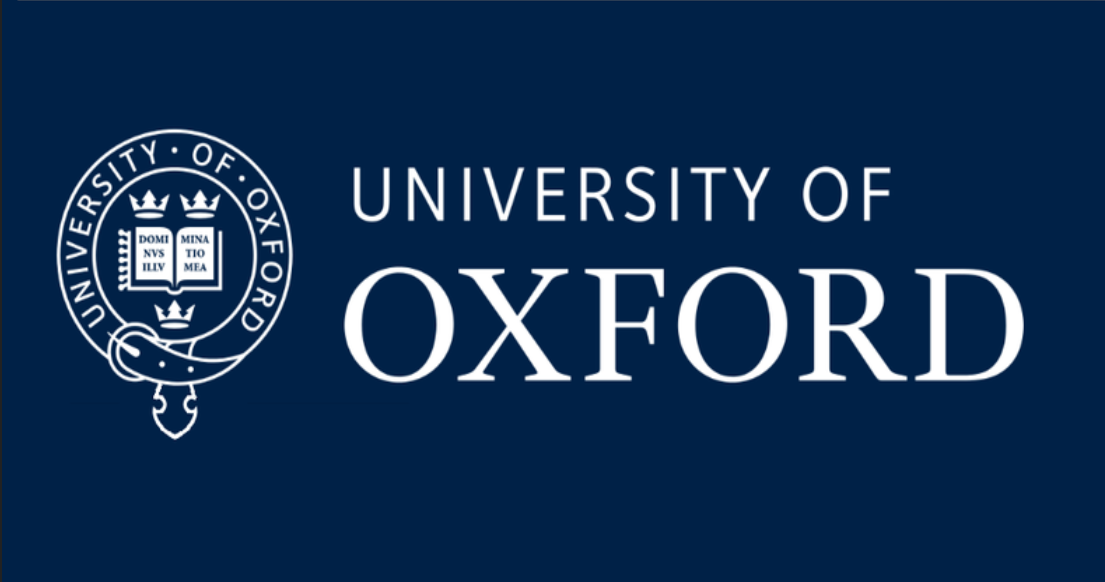 Sites and total survey time
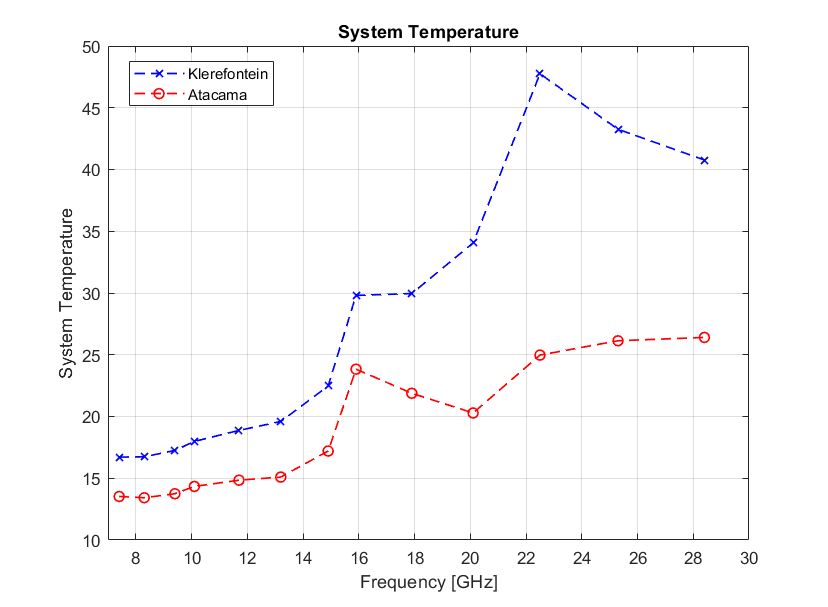 Total survey time = nyears*0.5 (night obs) *0.8 (usable data)
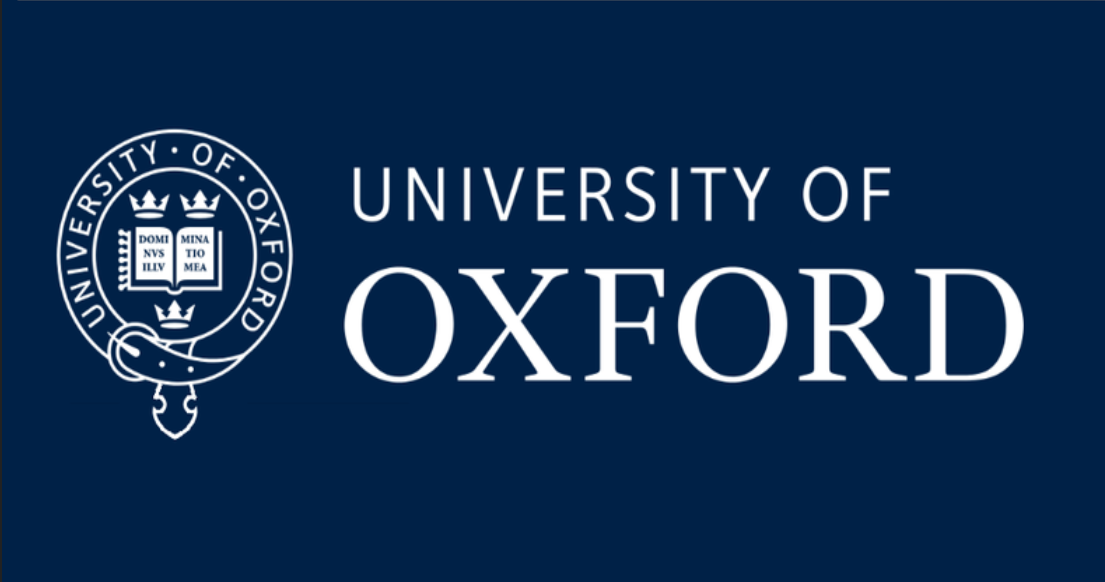 Sensitivities
NextBASS, 5 years, 1 feed 7-15GHz, 30 feeds 15-30 GHz
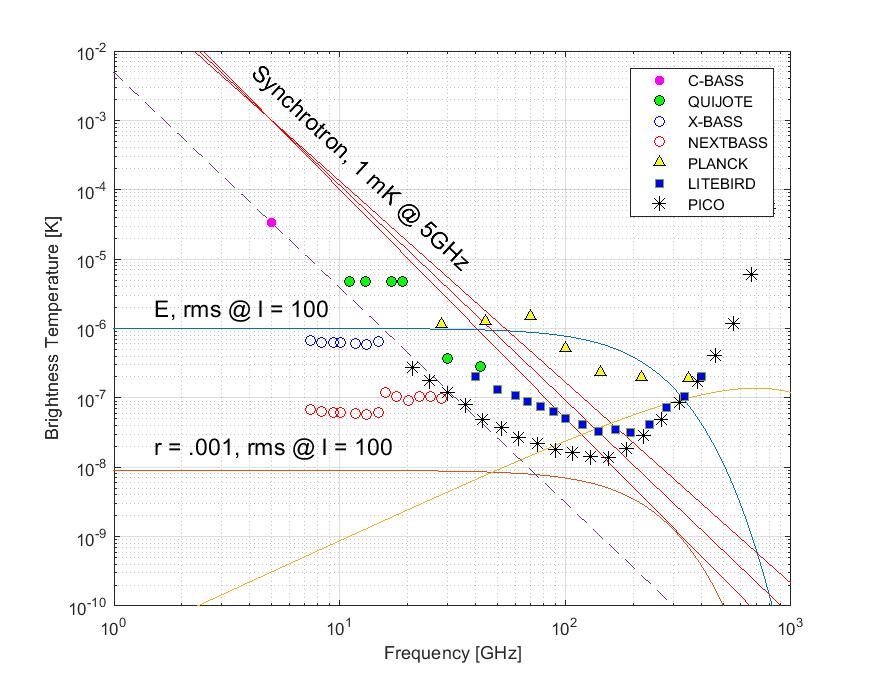 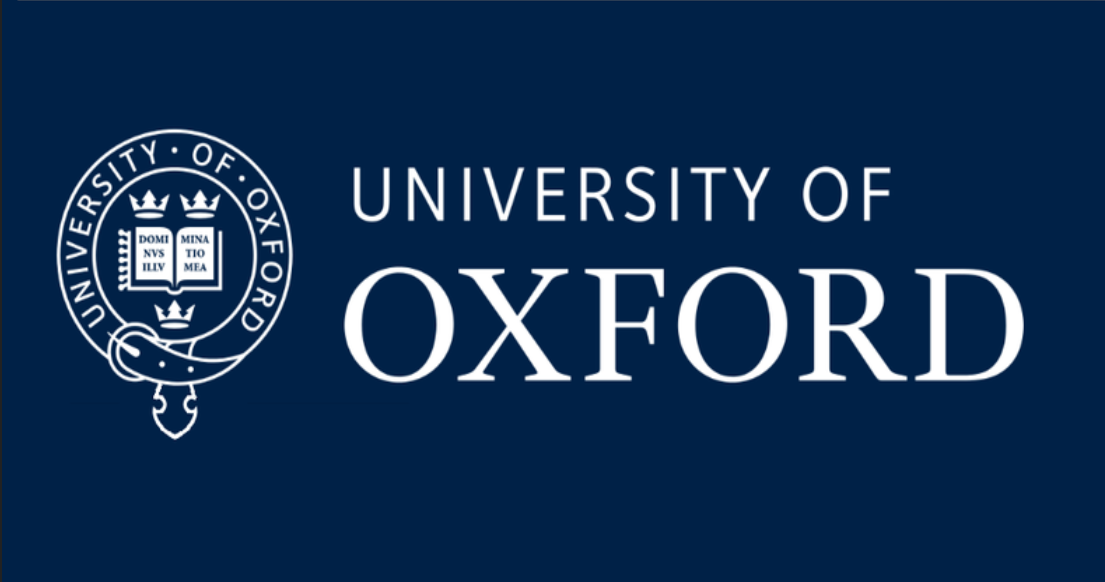 Single Pixel Simulations
Estimate experiment sensitivity -> 1 deg pixels (I) and 3 deg pixels (P)
Different combinations of experiments (add more freq. channels)
Range of pixel regions with different foreground levels
Generate Jeffreys Prior for each free parameter
Three levels of complexity: BASIC, CURVED SYNCHROTRON, COMPLEX 
Intensity: 
Straight synch… + curvature term… + free to move free-free Electron temperature
Polarisation: 
Straight synch… + curvature term… + 1% (of I) AME component
Bayesian statistical methods + MCMC sampling algorithm
Plot probability density function for each parameter
Fit spectrum to each run & plot error bars

… NEXT STEP: ERROR MODELLING … e.g. fitting a basic sky model to a complex sky
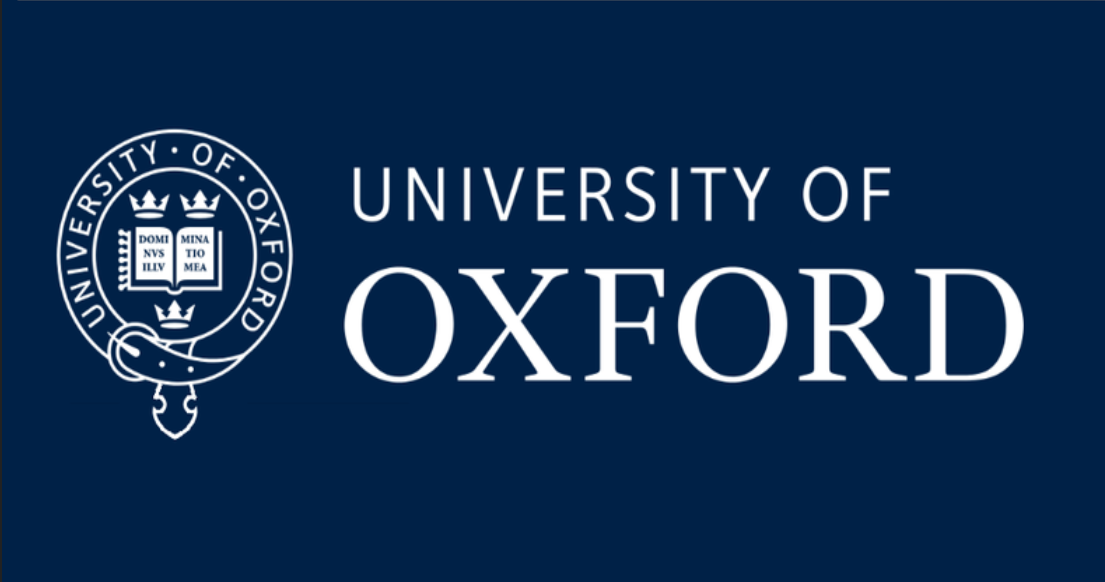 Basic Polarisation Model
Planck + LiteBIRD


Planck + LiteBIRD + C-BASS


Planck + LiteBIRD + C-BASS +
X-BASS


Planck + LiteBIRD + C-BASS + NextBASS
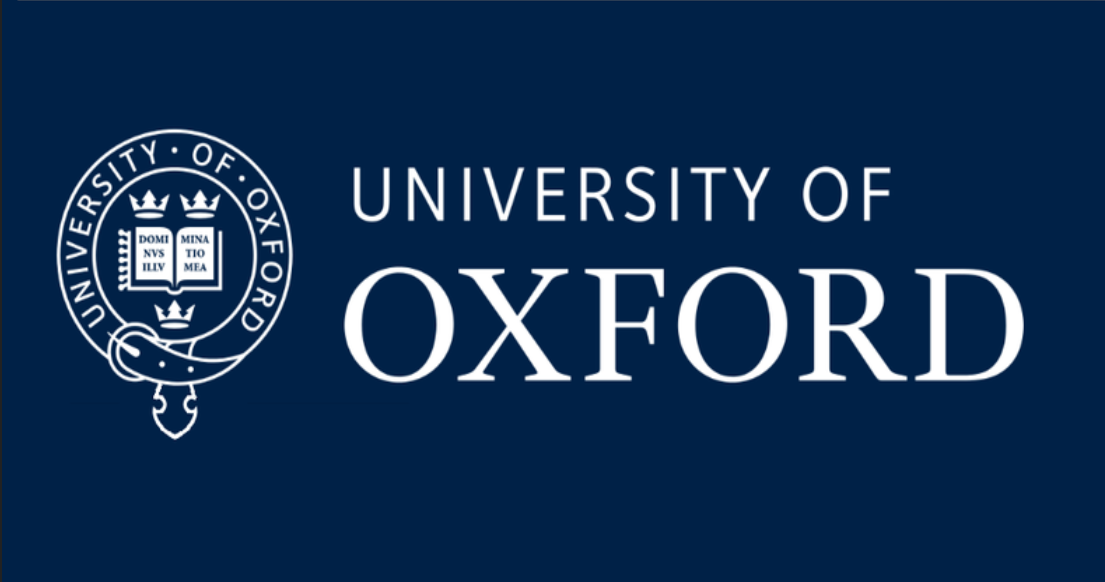 … add synchrotron curvature…
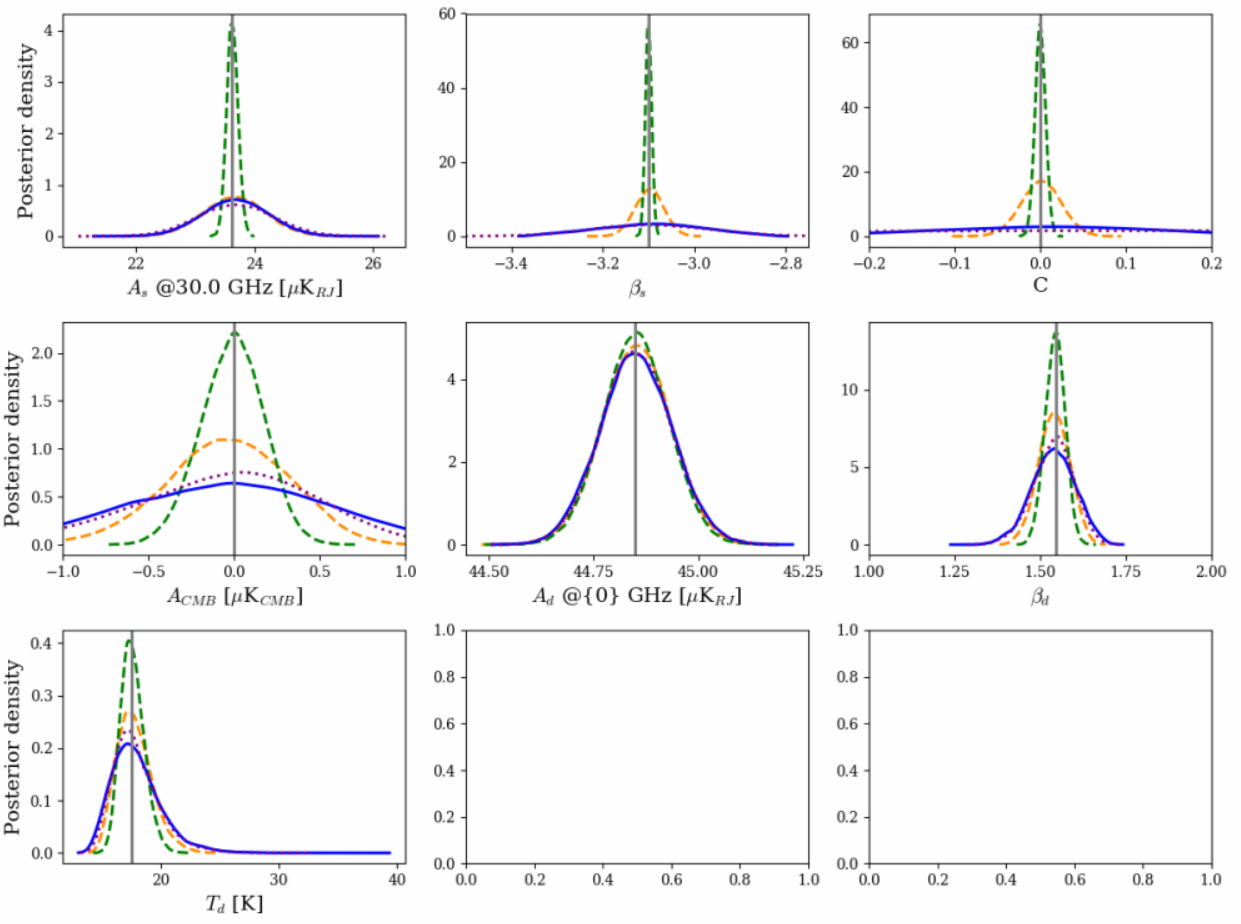 Planck + LiteBIRD


Planck + LiteBIRD + C-BASS


Planck + LiteBIRD + C-BASS +
X-BASS


Planck + LiteBIRD + C-BASS + NextBASS
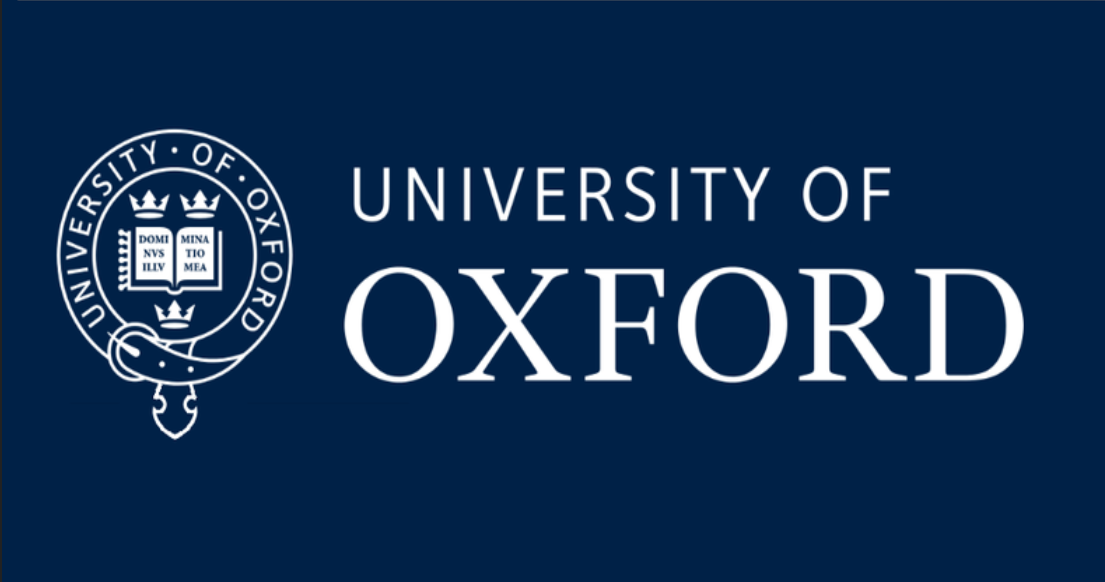 … add 1% polarised AME
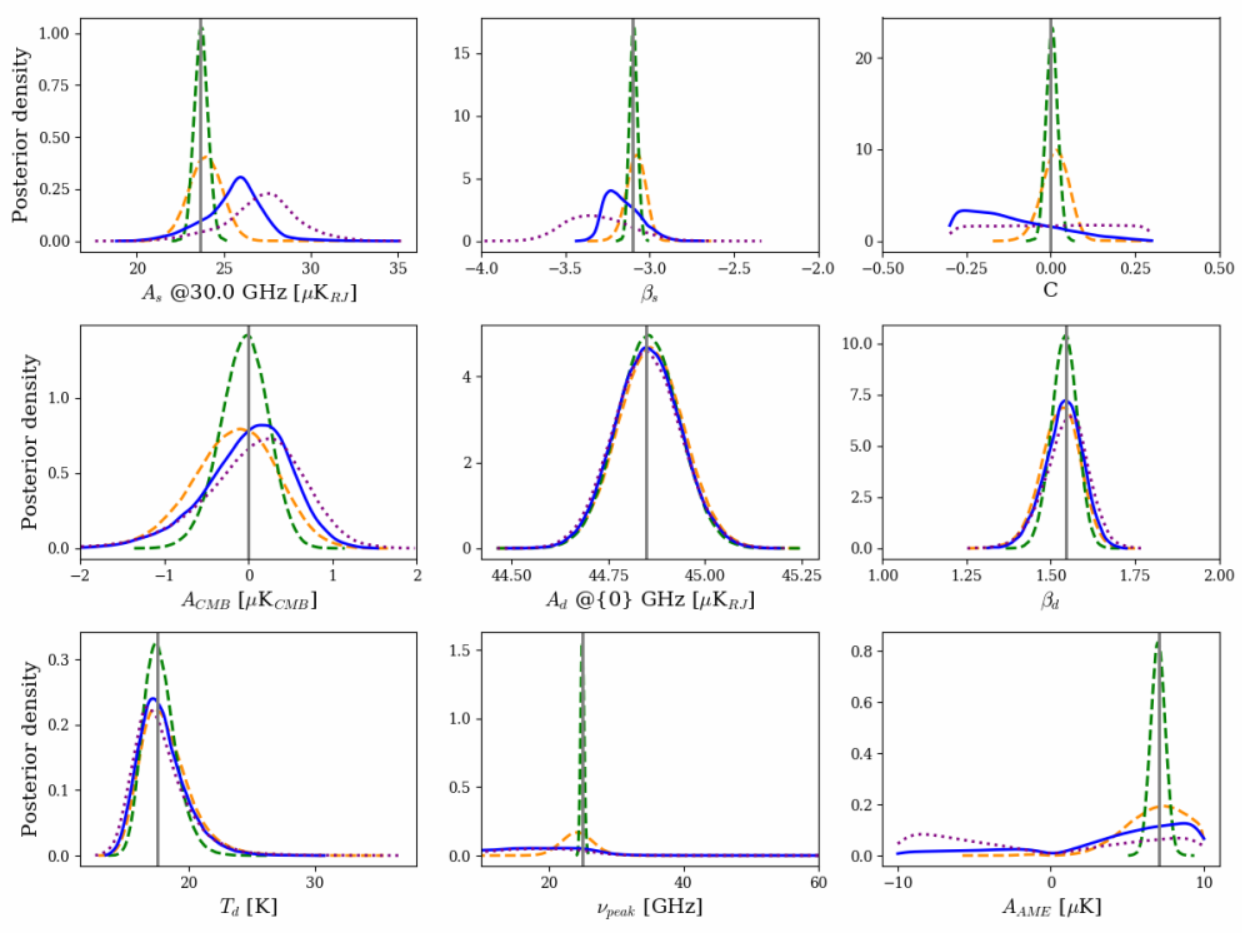 Planck + LiteBIRD


Planck + LiteBIRD + C-BASS


Planck + LiteBIRD + C-BASS +
X-BASS


Planck + LiteBIRD + C-BASS + NextBASS
ABAME = 1% (AIAME)
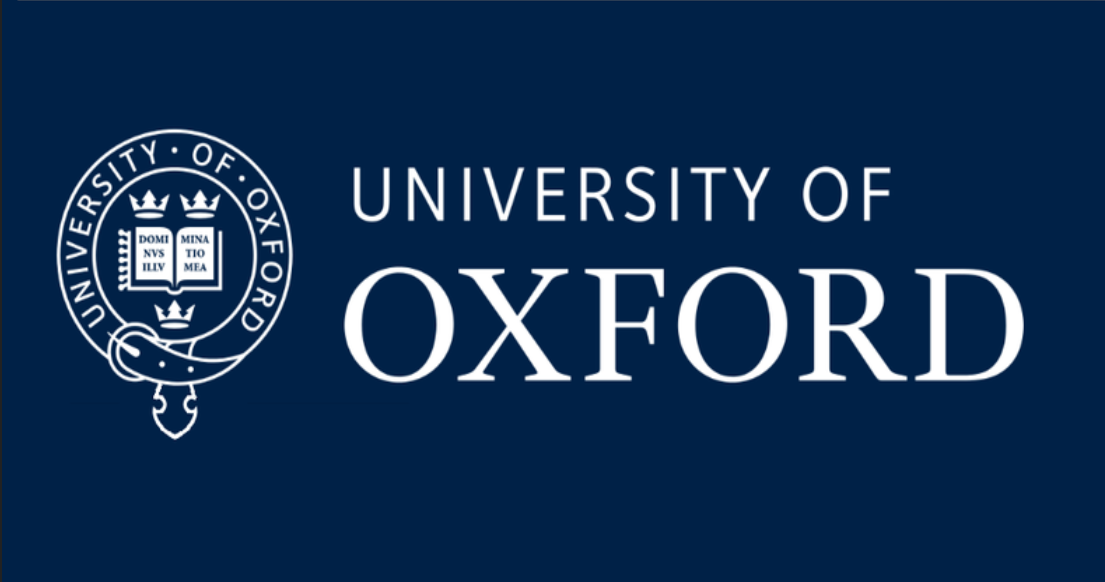 Planck + LiteBIRD + C-BASS
B POL – CMB AMP = 0, BRIGHT GALACTIC PLANE
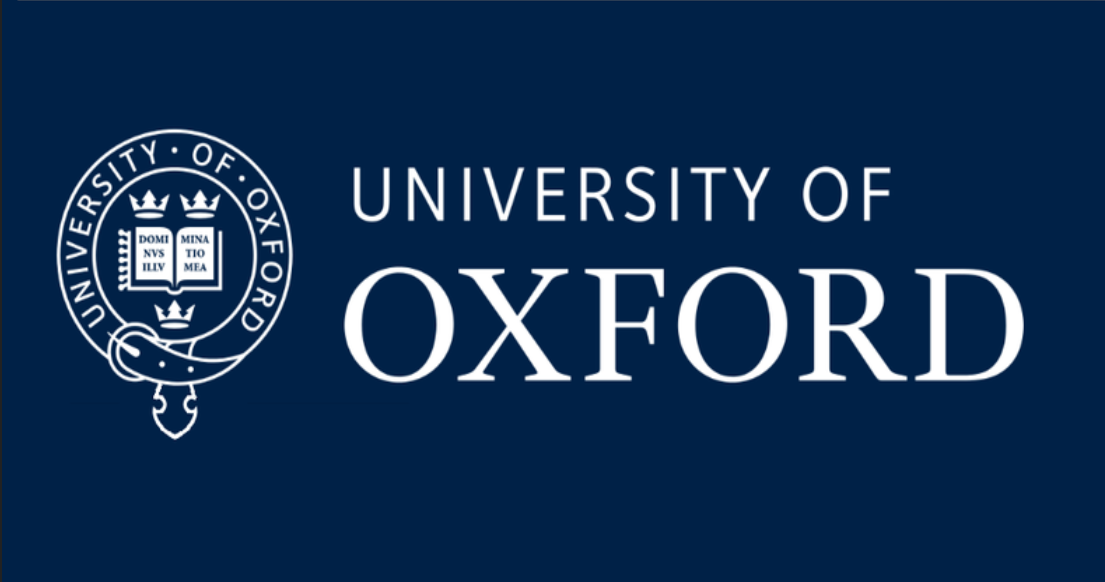 … + X-BASS
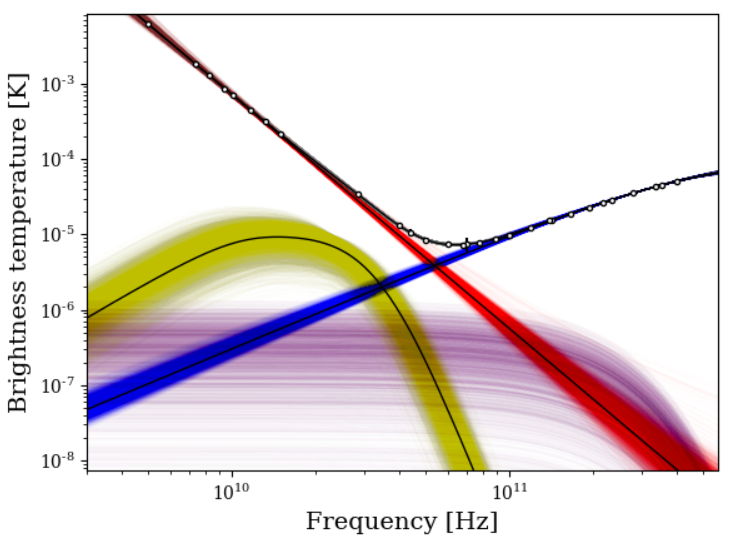 B POL – CMB AMP = 0, BRIGHT GALACTIC PLANE
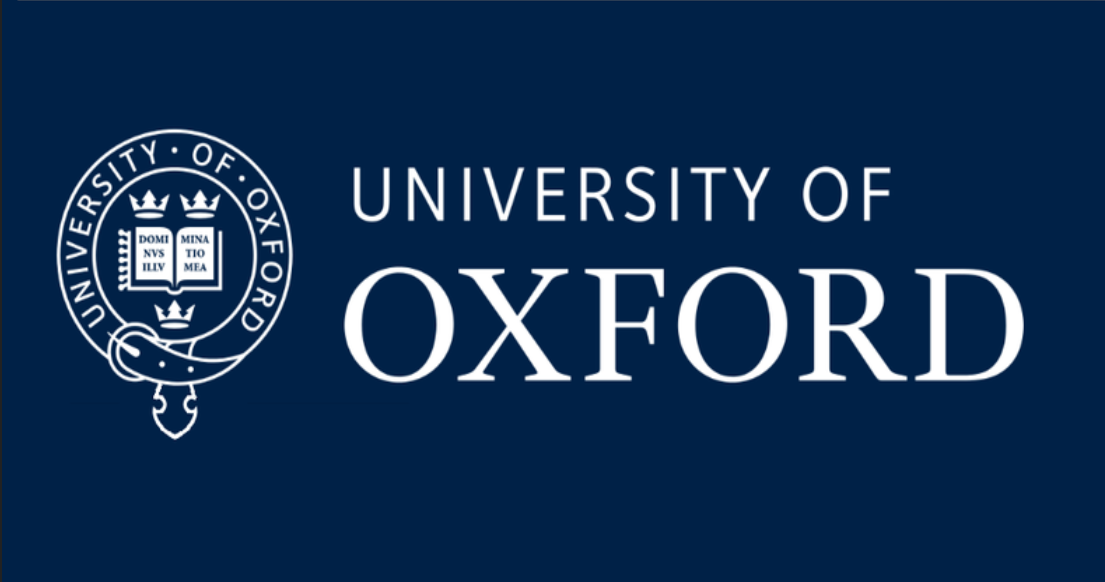 … + NextBASS
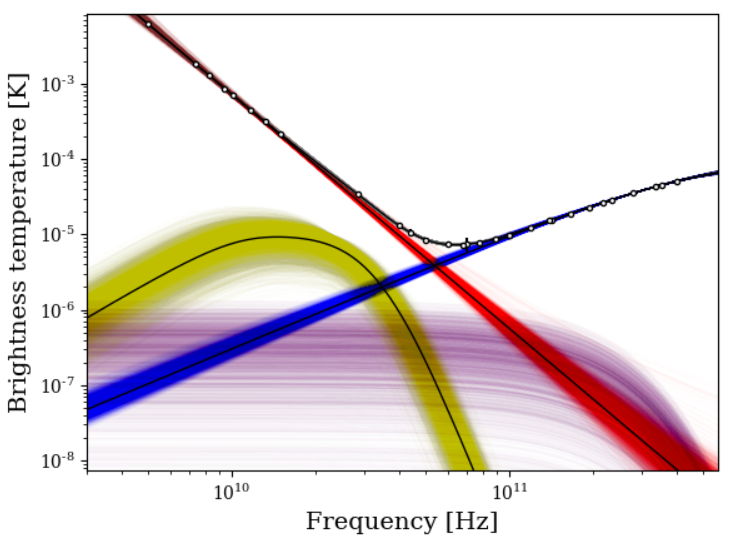 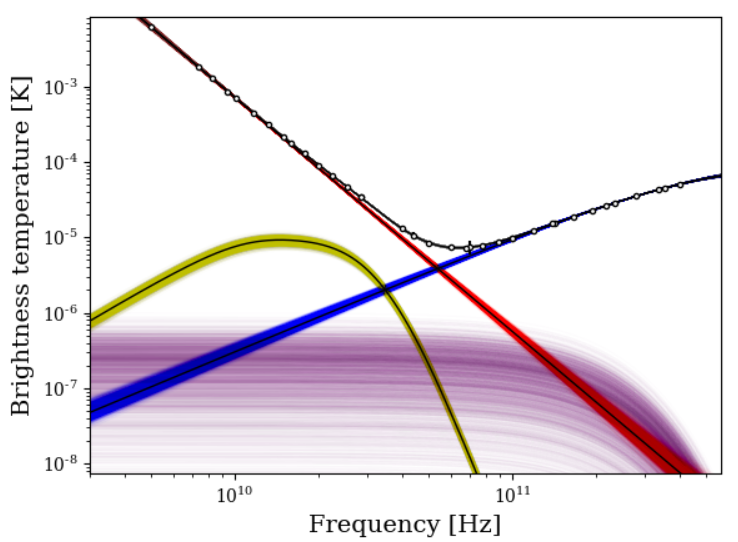 B POL – CMB AMP = 0, BRIGHT GALACTIC PLANE
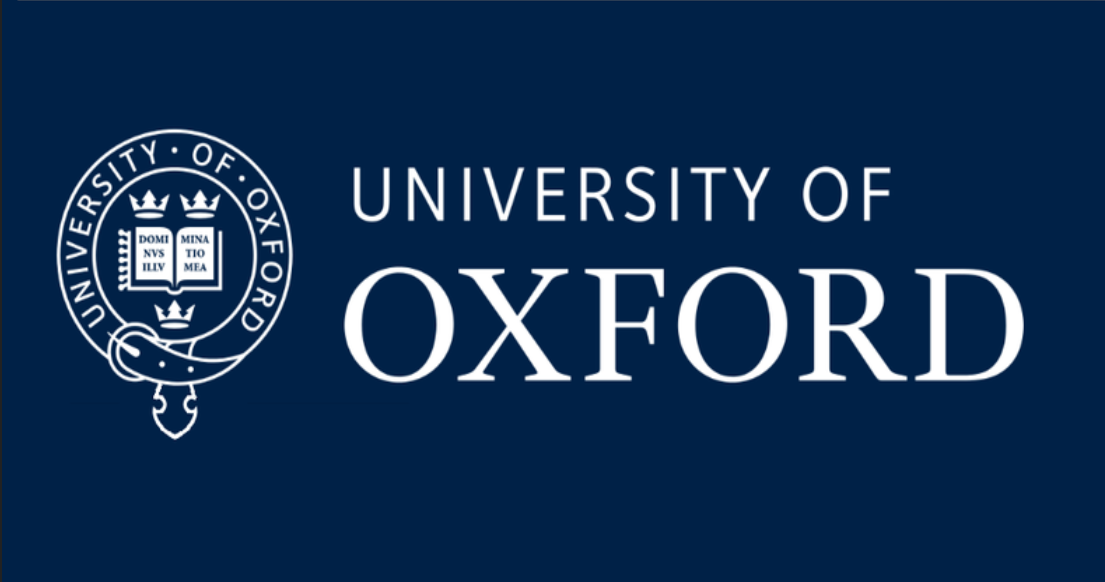 NextBASS Optical Design
6m Cross-Dragone 
Off-axis Gregorian also possibility (FP smaller/not uniform)
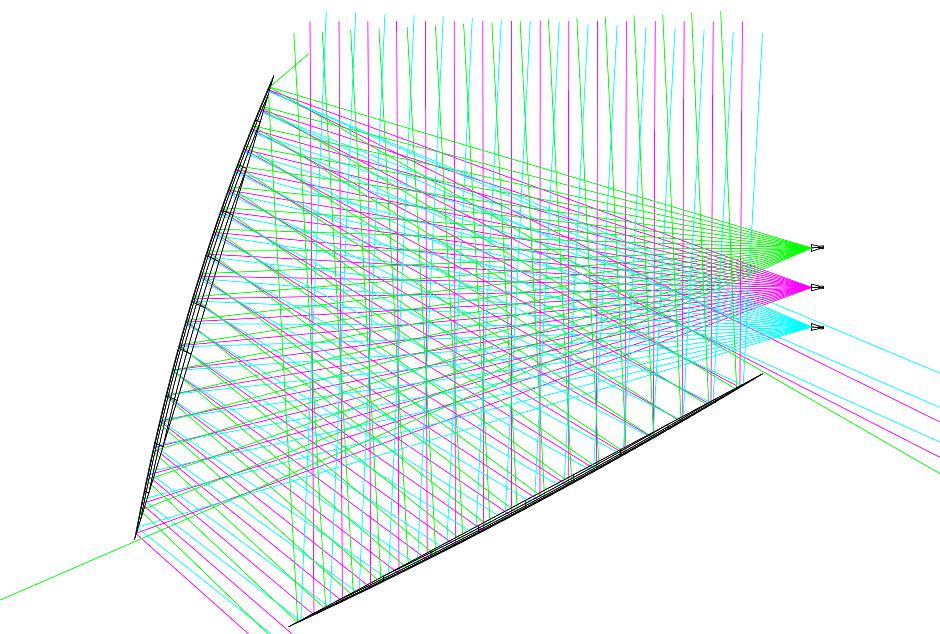 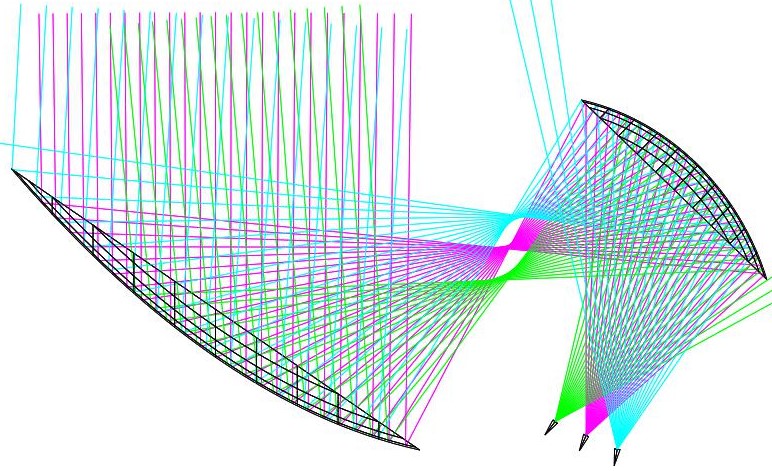 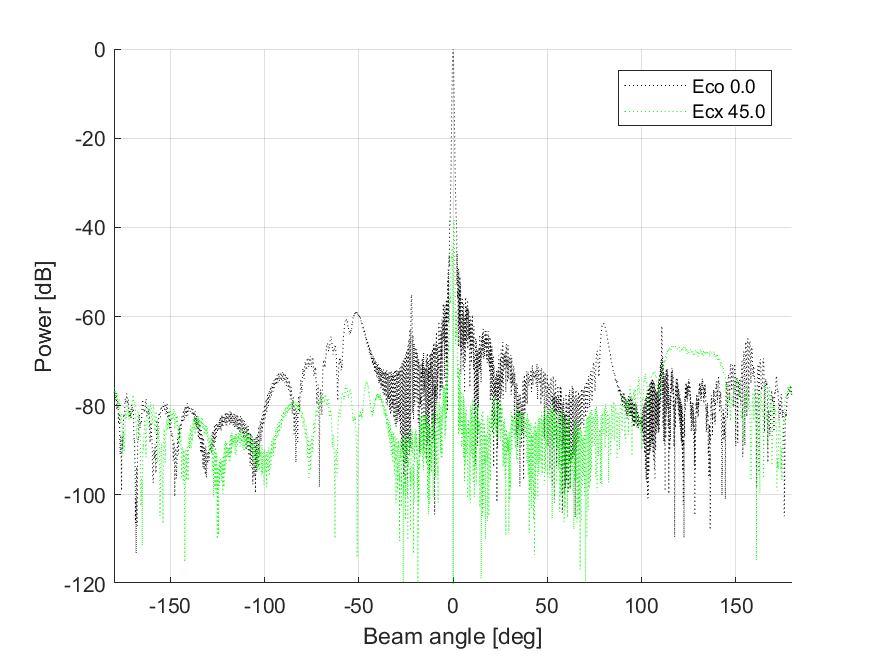 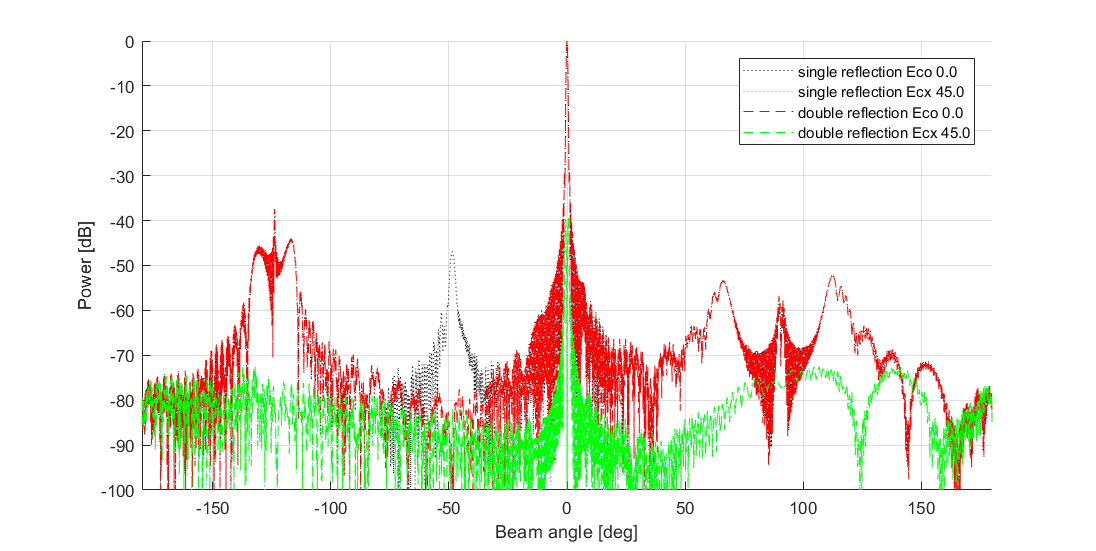 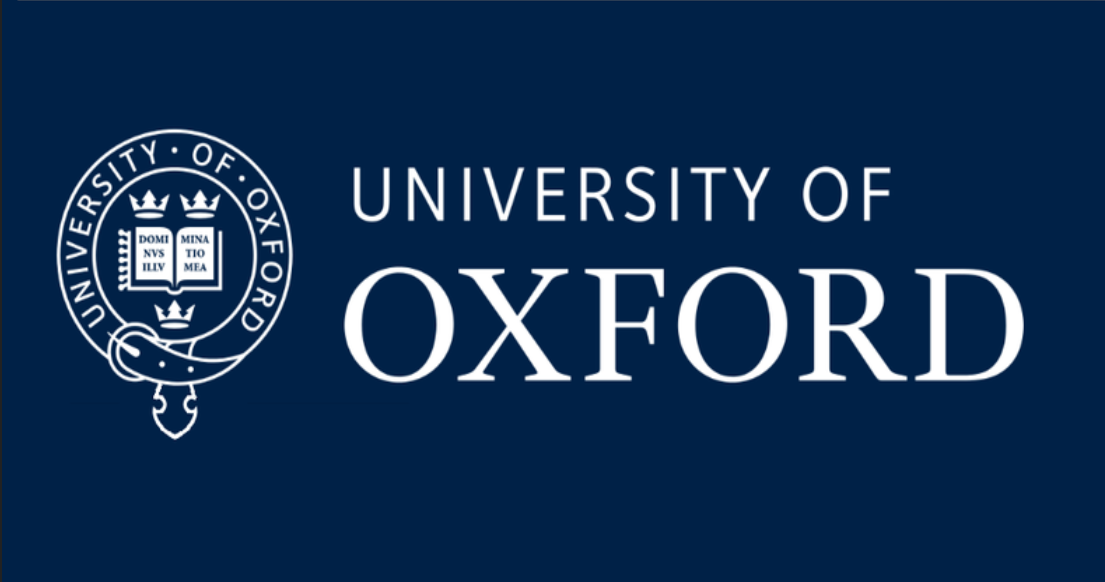 Ground Shield
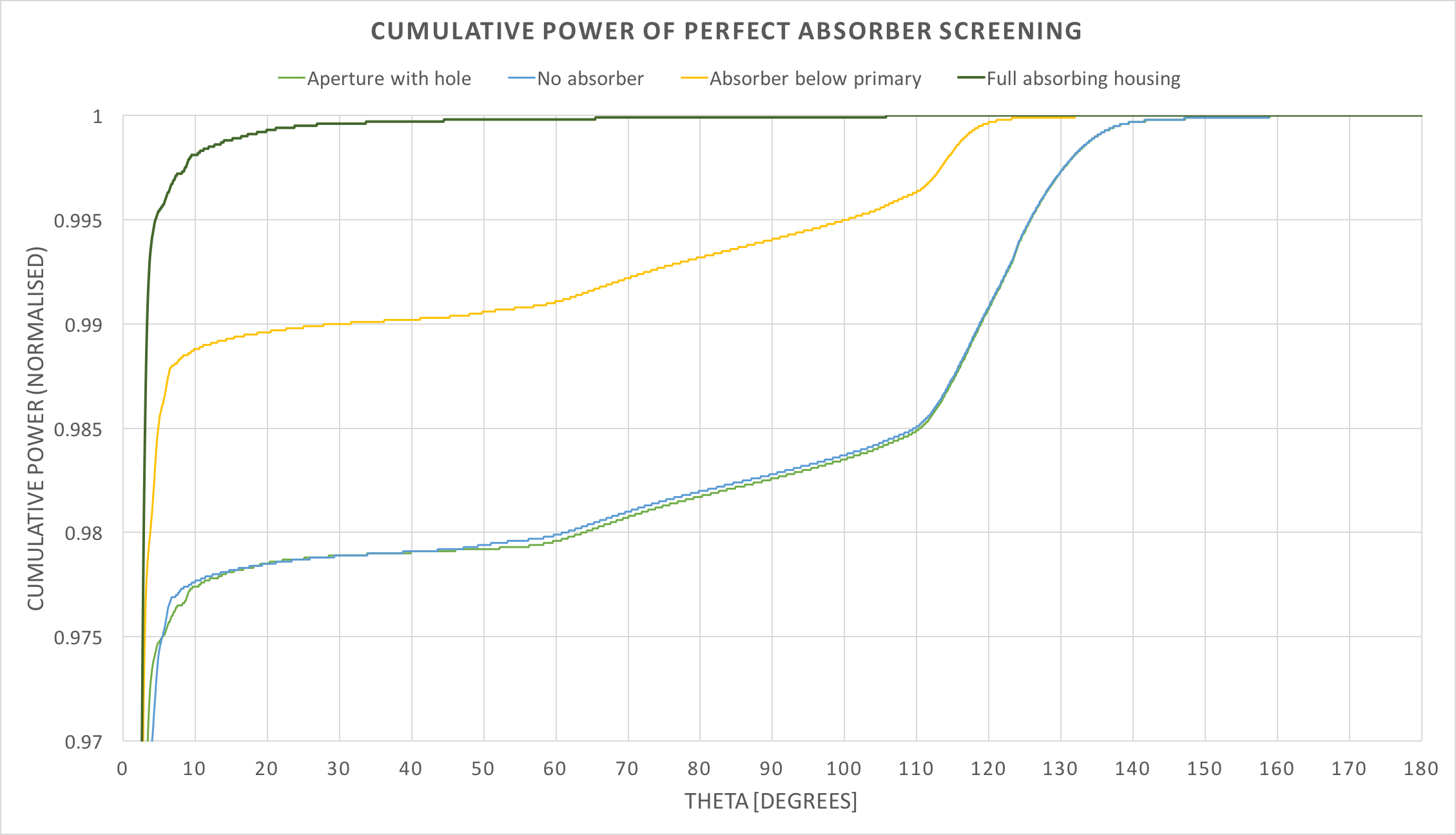 Based on QUIET optical baffling & ClOVER shield
Modelled as perfect absorber
Housing reduces far sidelobes
Baffle gets rid of secondary spillover
Improves cumulative power – 
Meaning higher beam efficiency
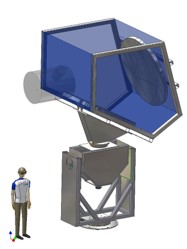 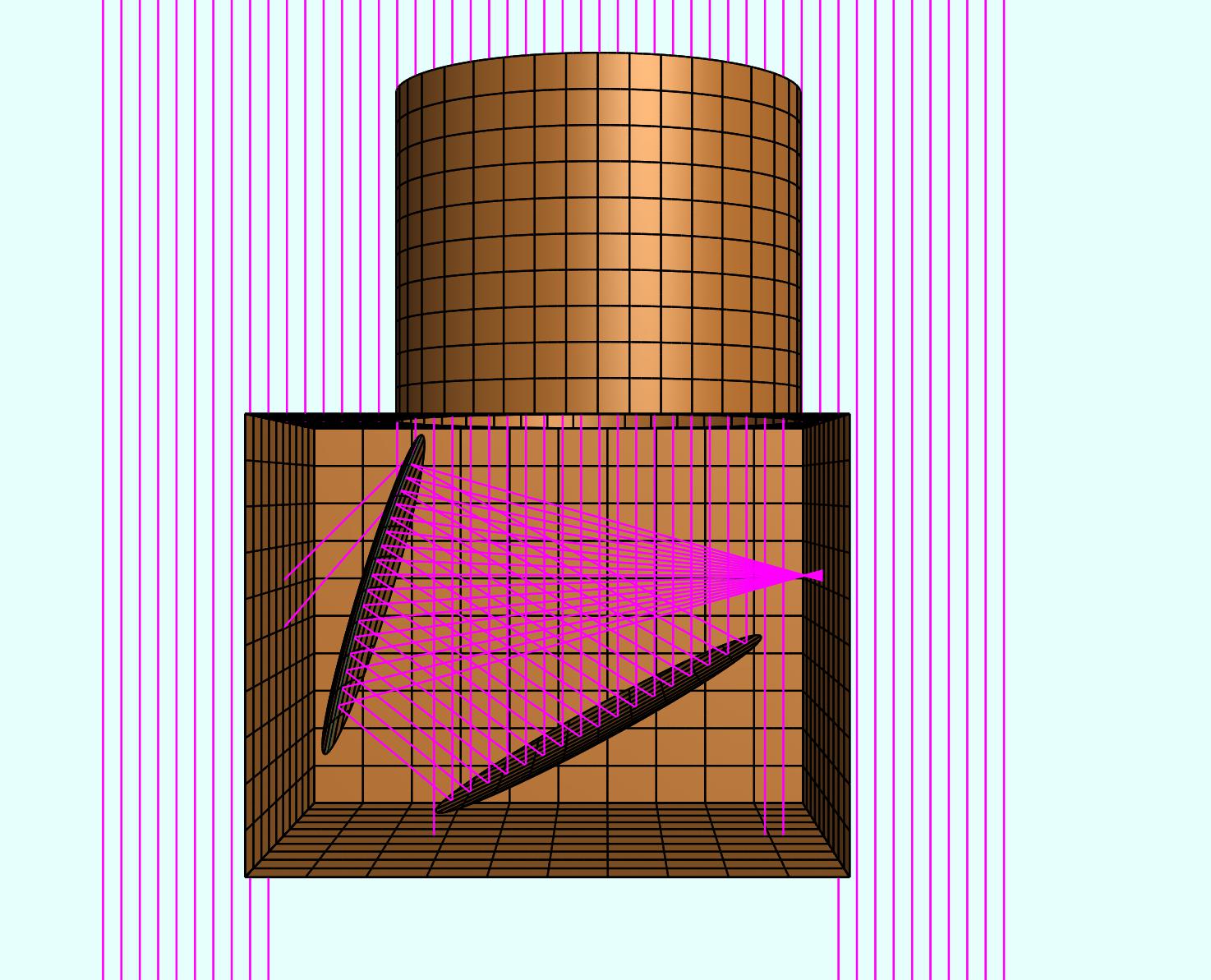 l
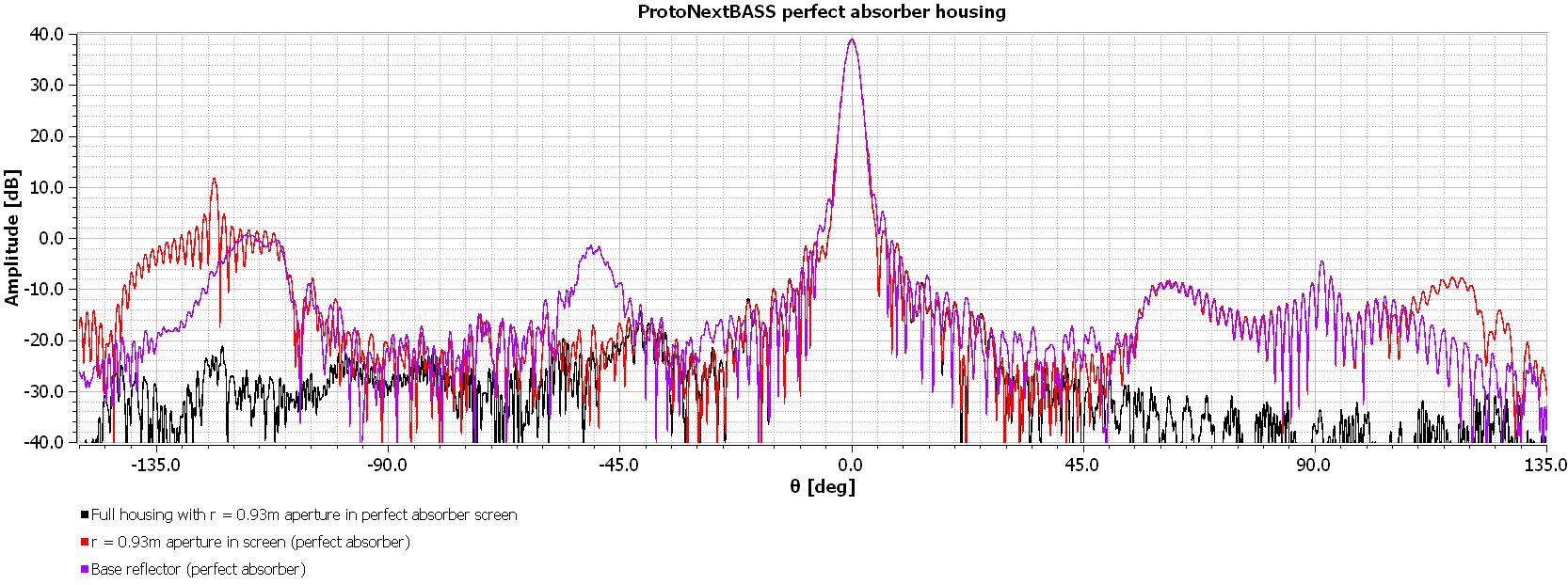 α
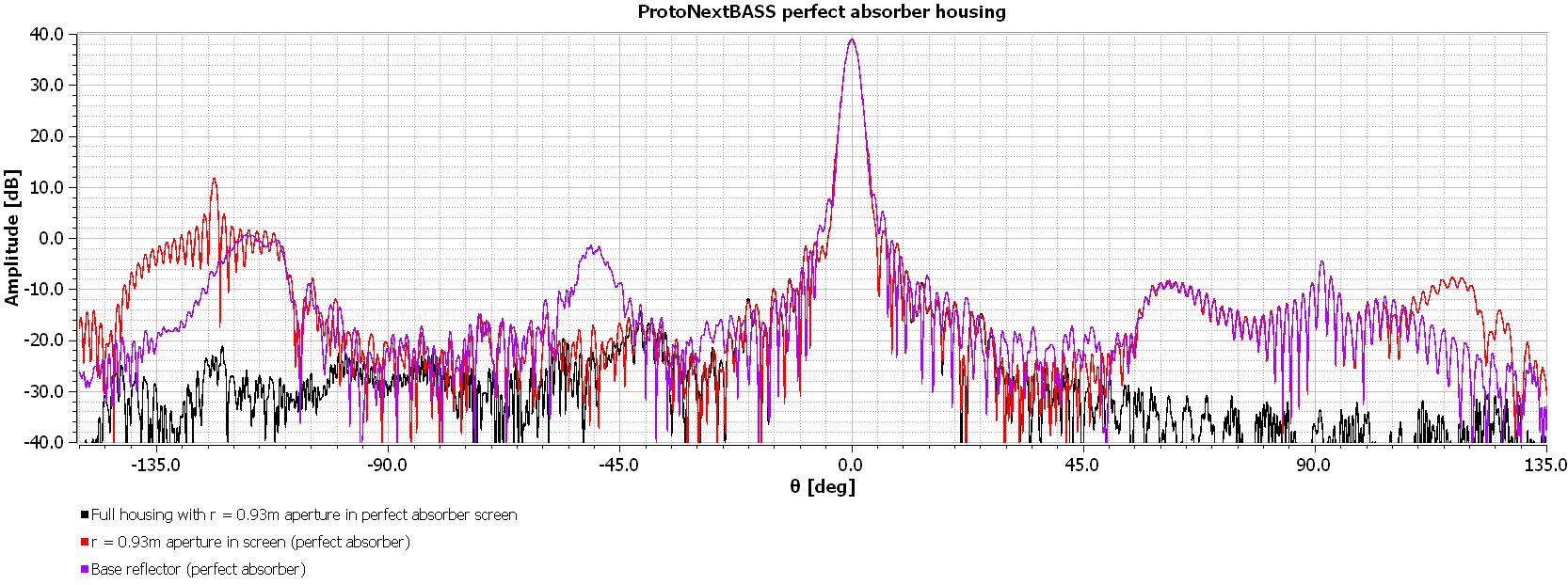 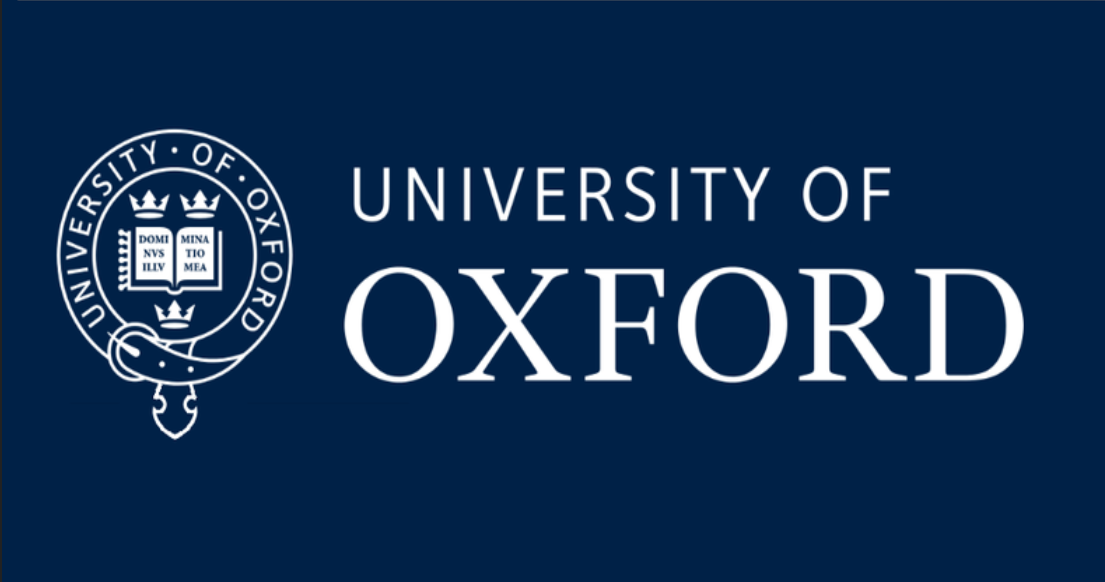 X-BASS Optical Design
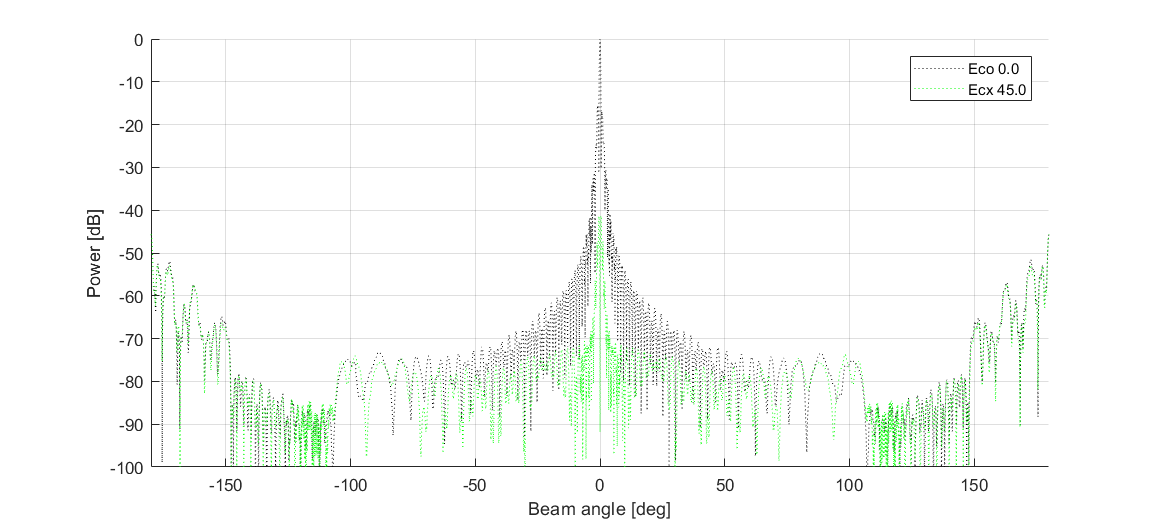 1 feed, 7-15 GHz
C-BASS South Dish
2016 Photogrammetry data 
RMS surface accuracy ~ 2,63mm
Will work up to 15GHz
Profiled corrugated horn – CHAMP Optimisation
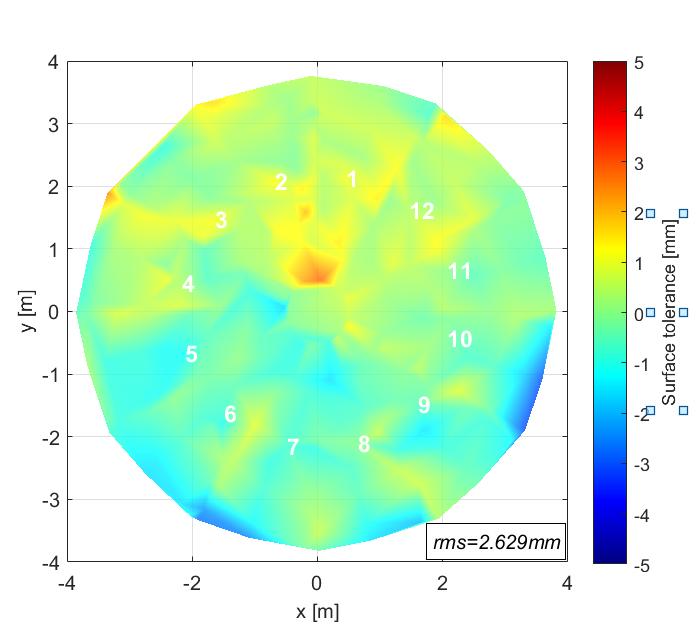 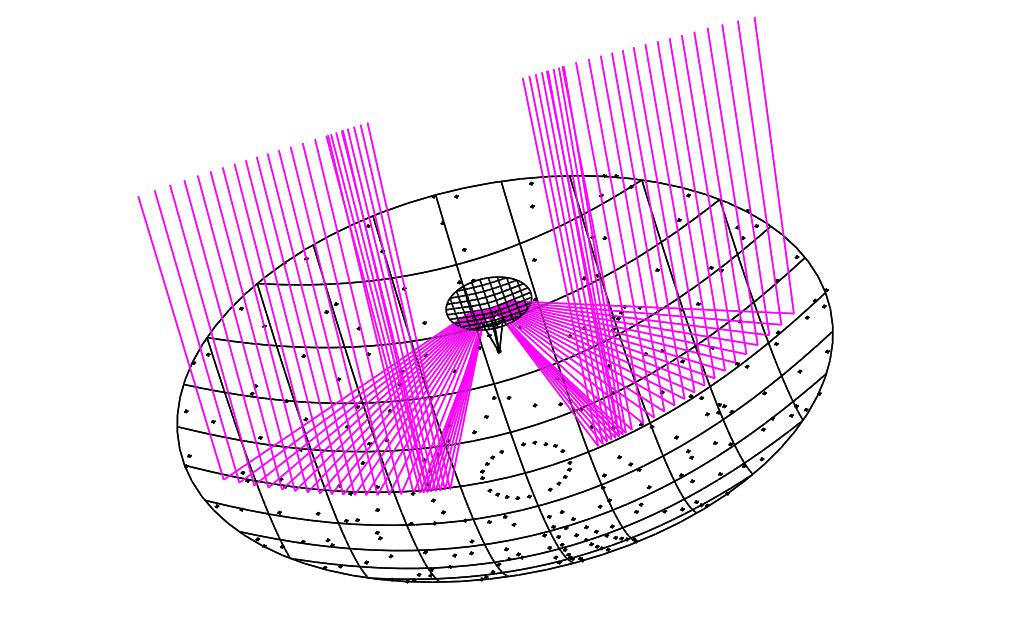 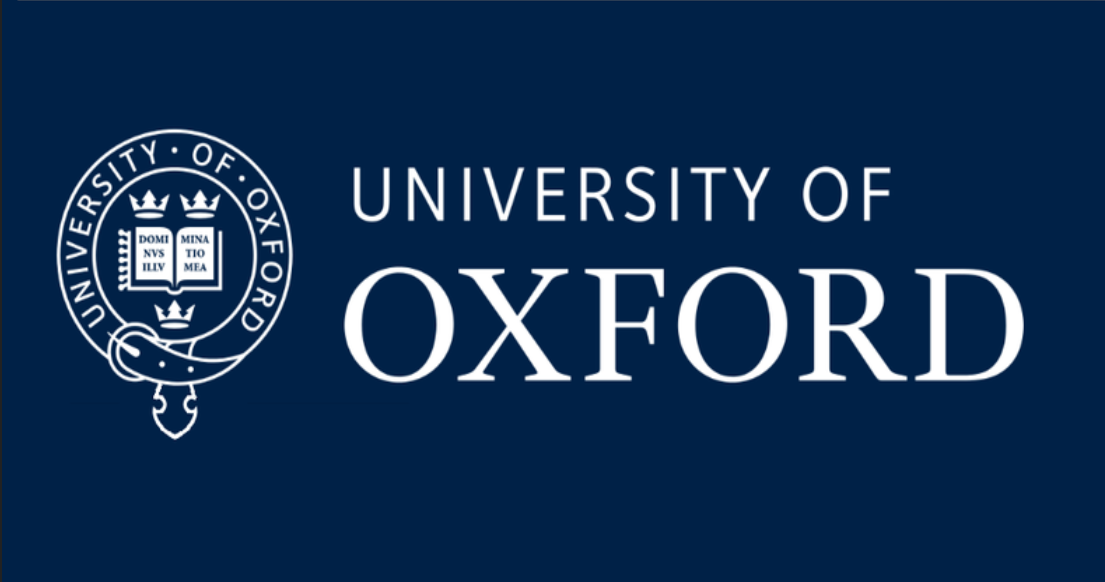 NextBASS Feed Design for CXD
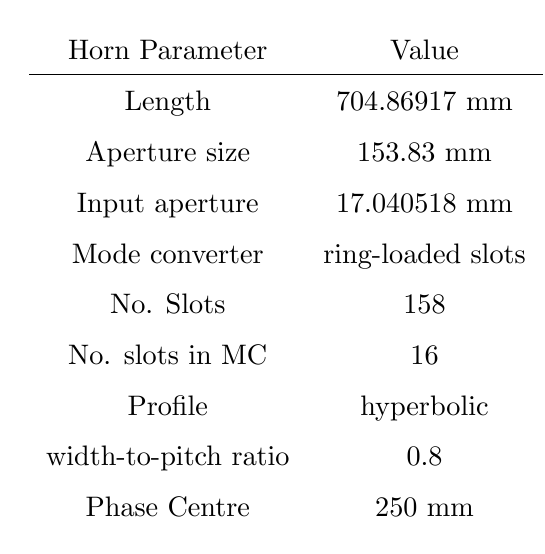 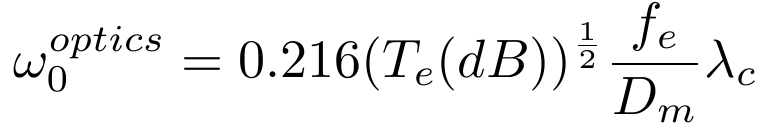 25 dB
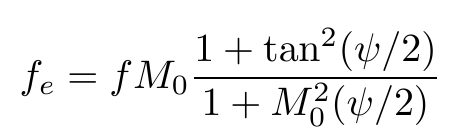 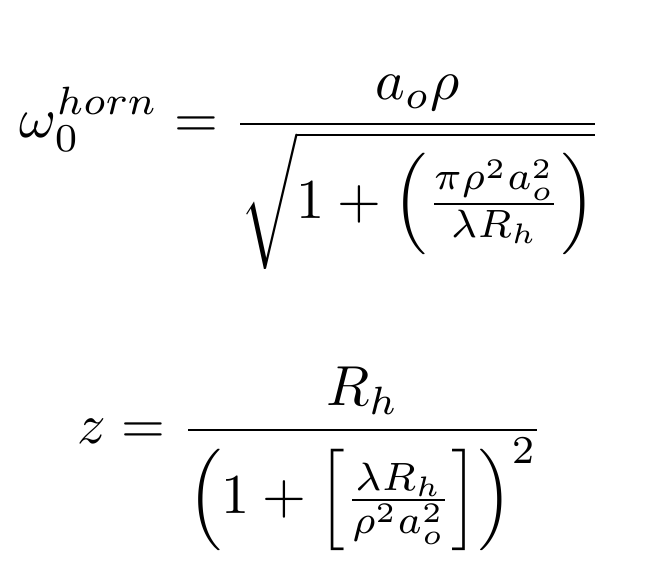 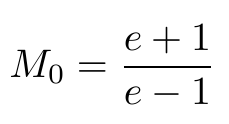 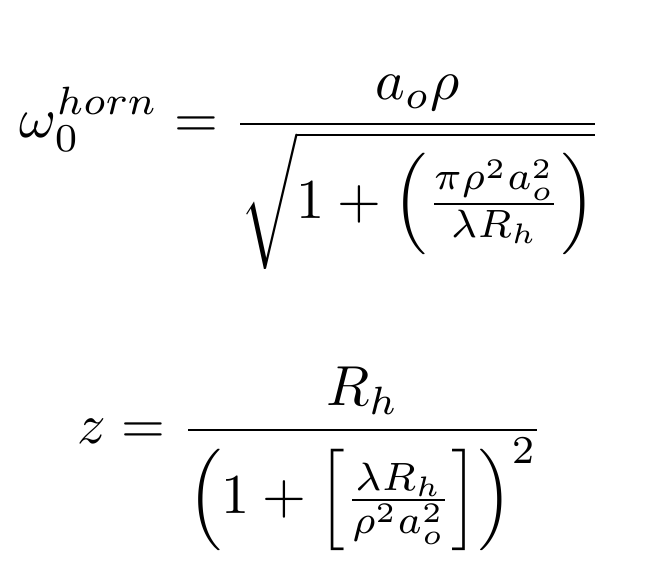 ωhorn =  ωoptics
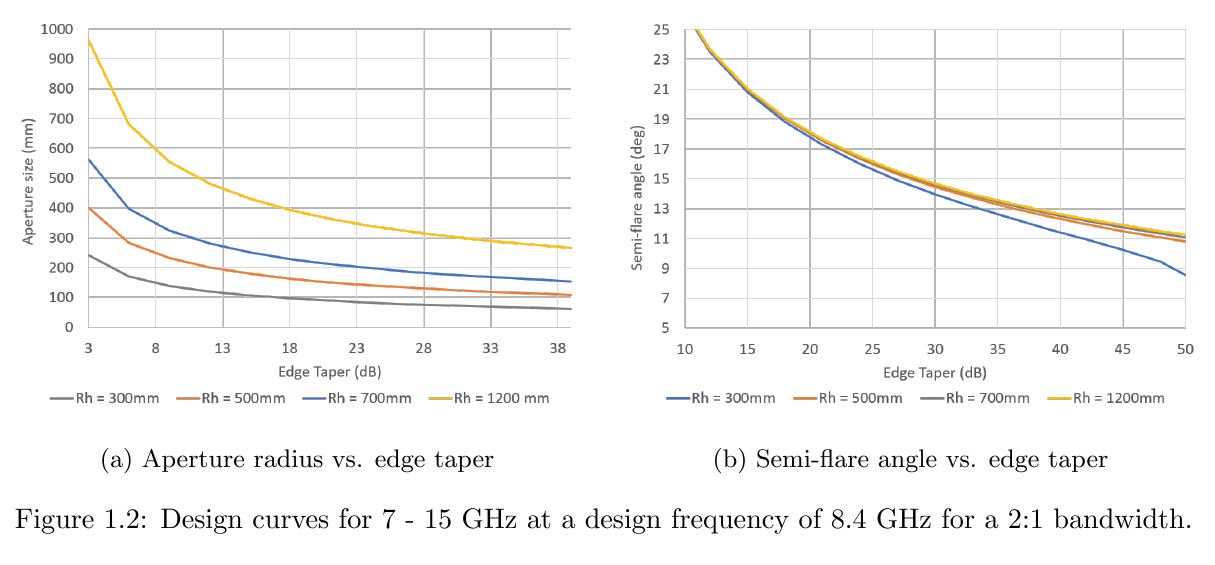 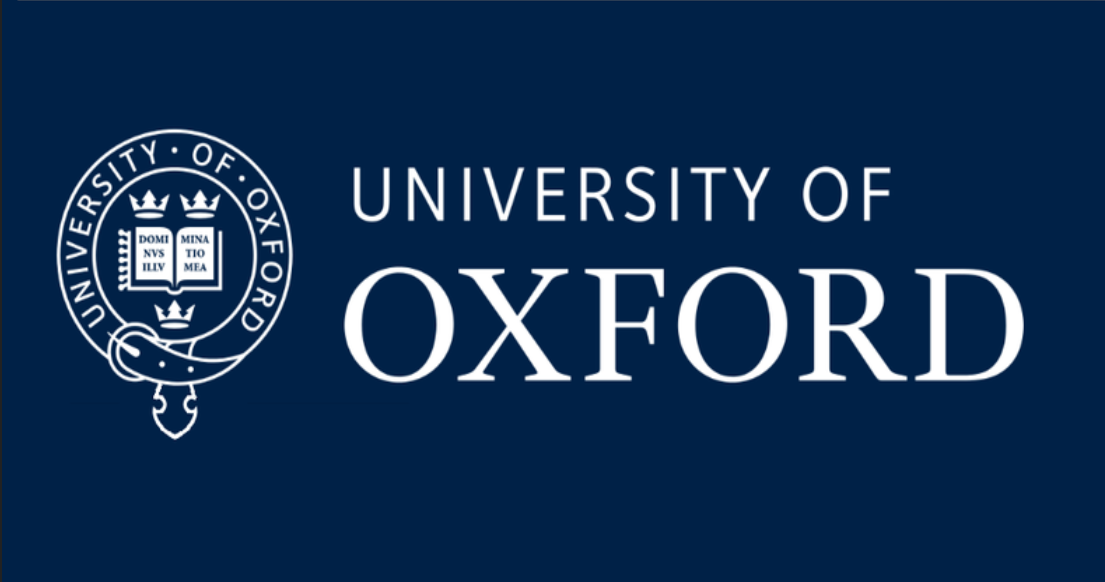 Performance of NextBASS Feed with CXD
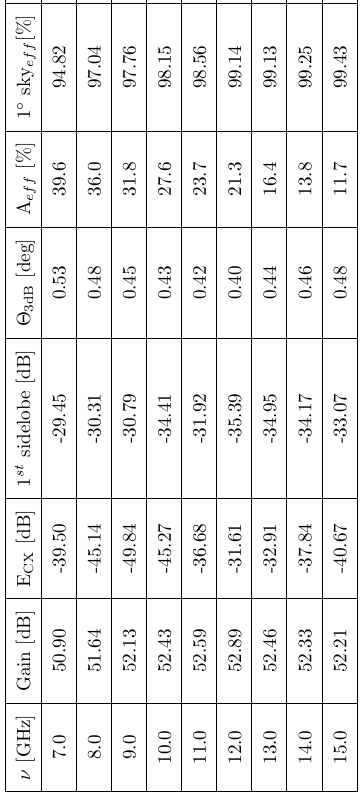 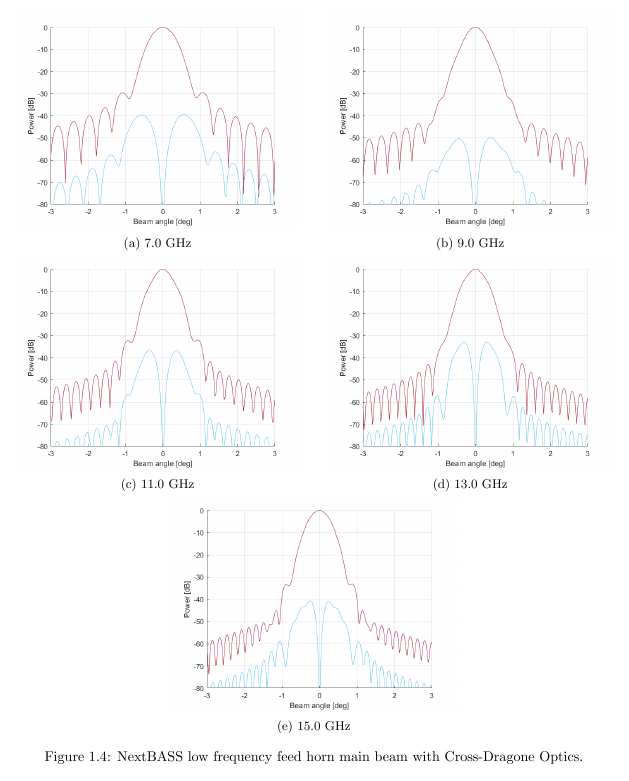 99% of total power within 1 degree beam without shielding!
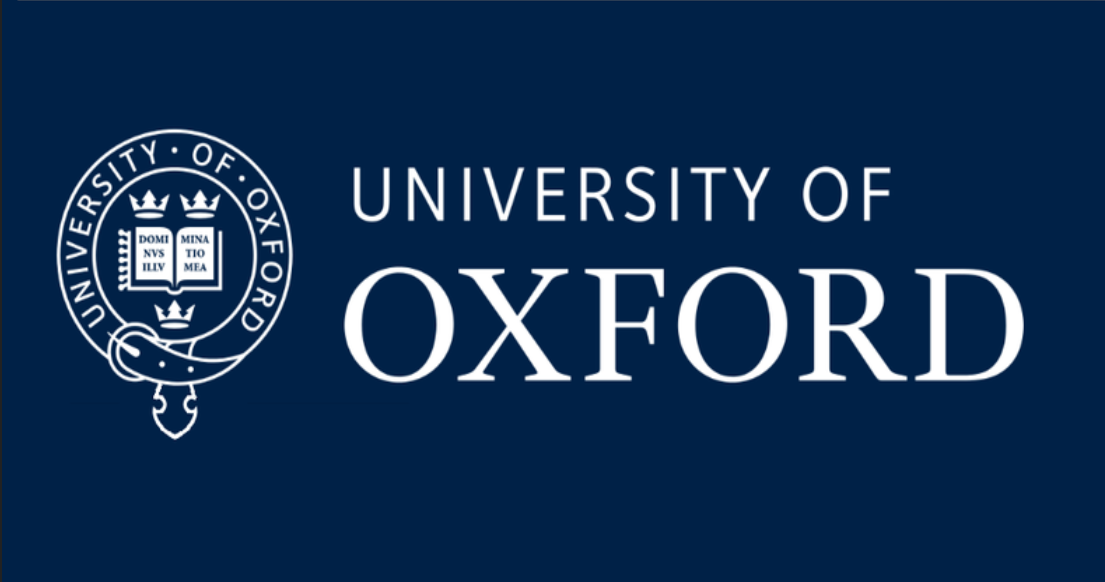 X-BASS Feed Design for on-axis
Cassegrain
CHAMP profile optimised feed 
Cubic spline profile of 10 points
Optimised to match the C-BASS South feed horn pattern
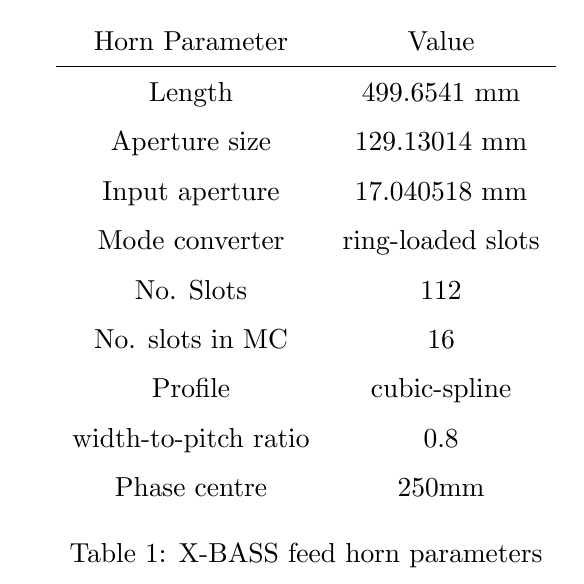 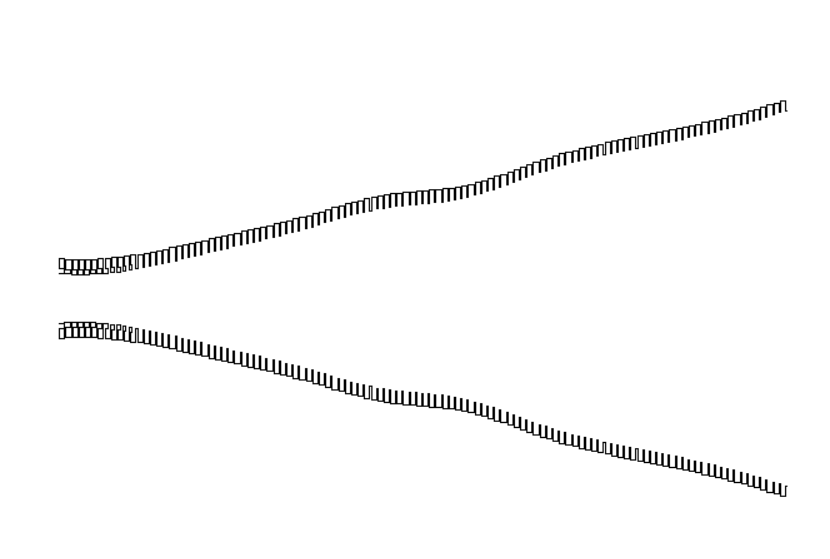 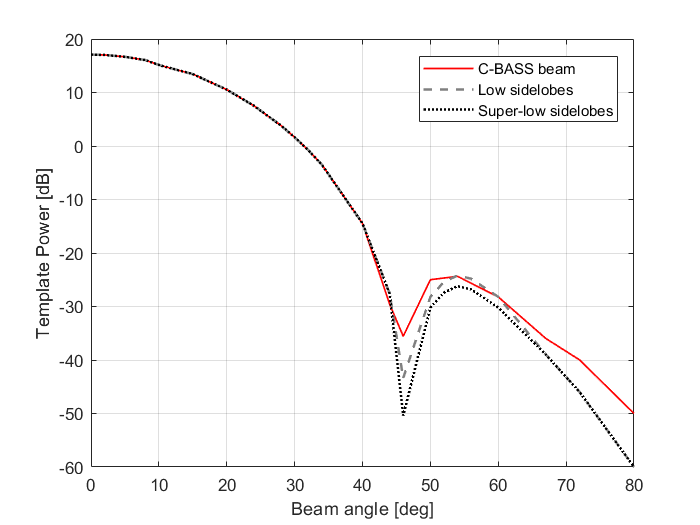 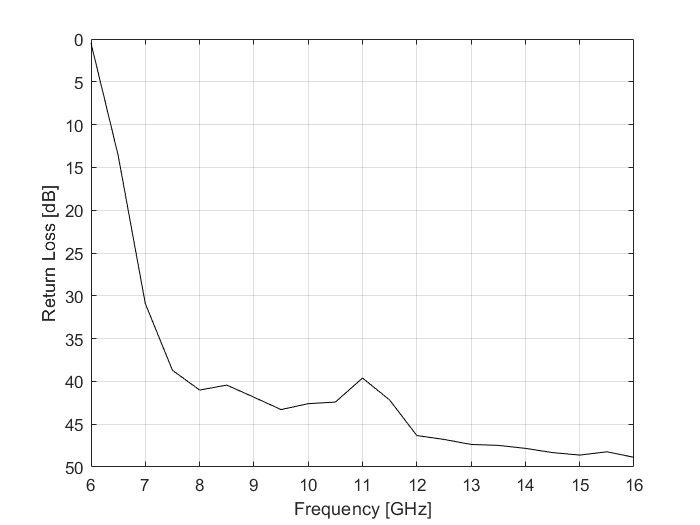 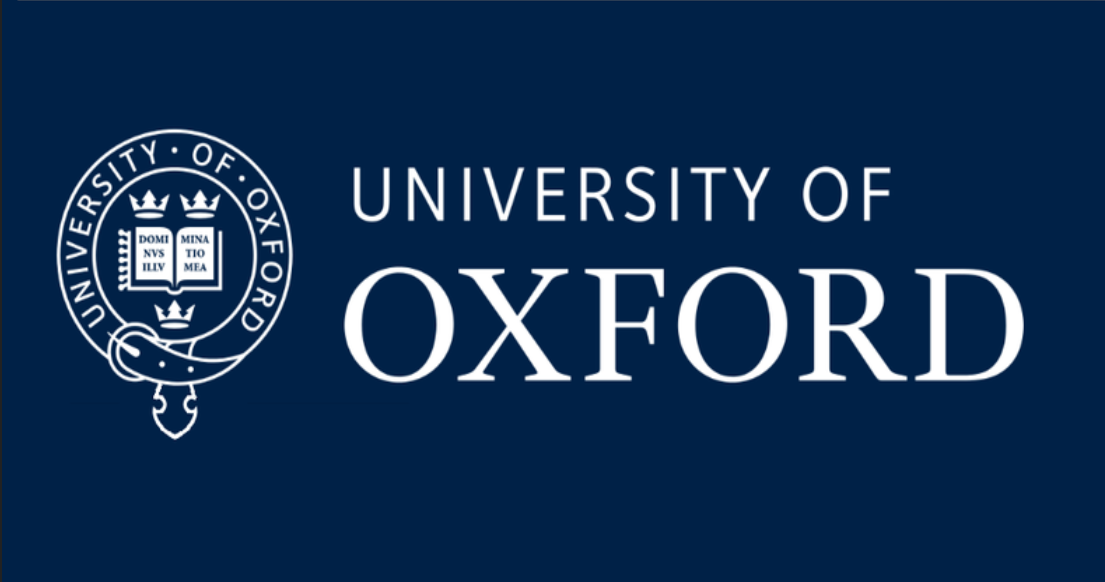 Performance of X-BASS Feed 
with C-BASS South Optics
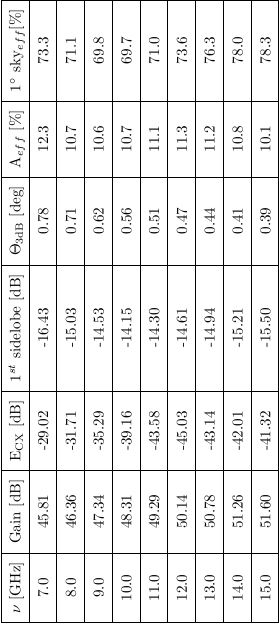 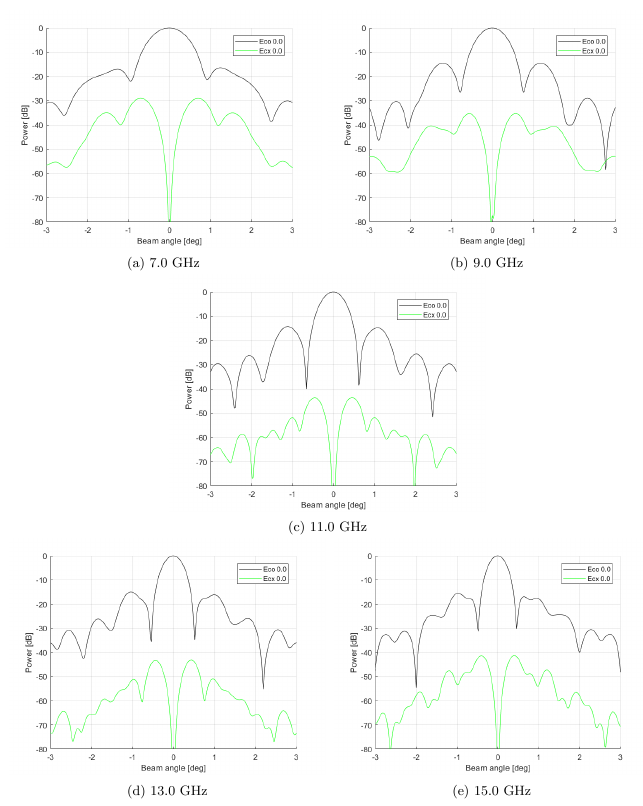 maximum ECX of -30 dB
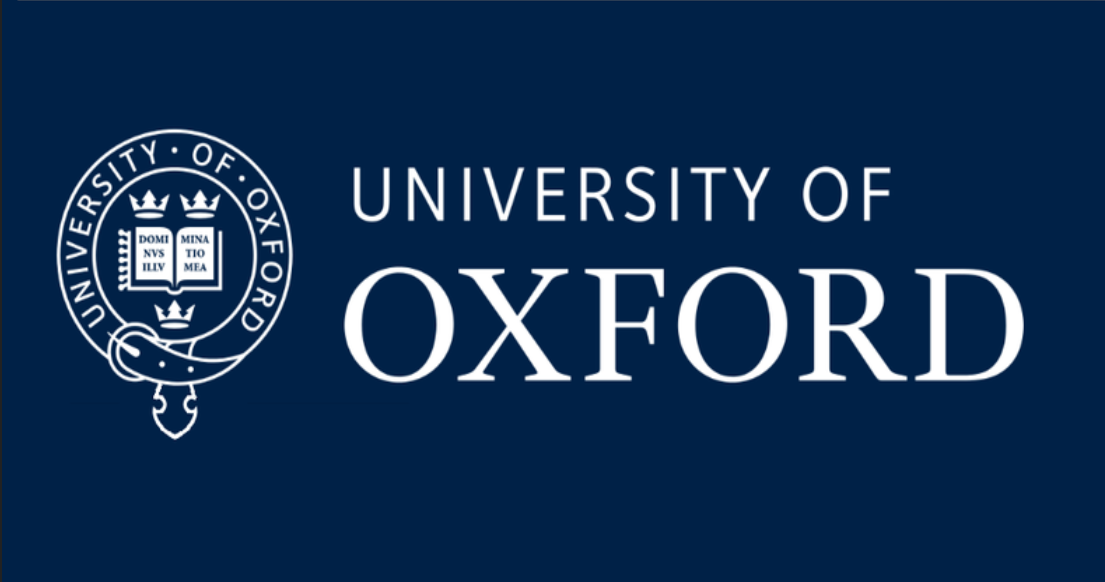 Receiver
Linear polarisation
Convert to LCP & RCP in FPGA
Xilinx RF system on-chip, 14 bit, 4 GSPS (X-BASS) 
Intel (Altera) Stratix 10 DRAM SiP, 3.5 bit, 20 GSPS (NextBASS)
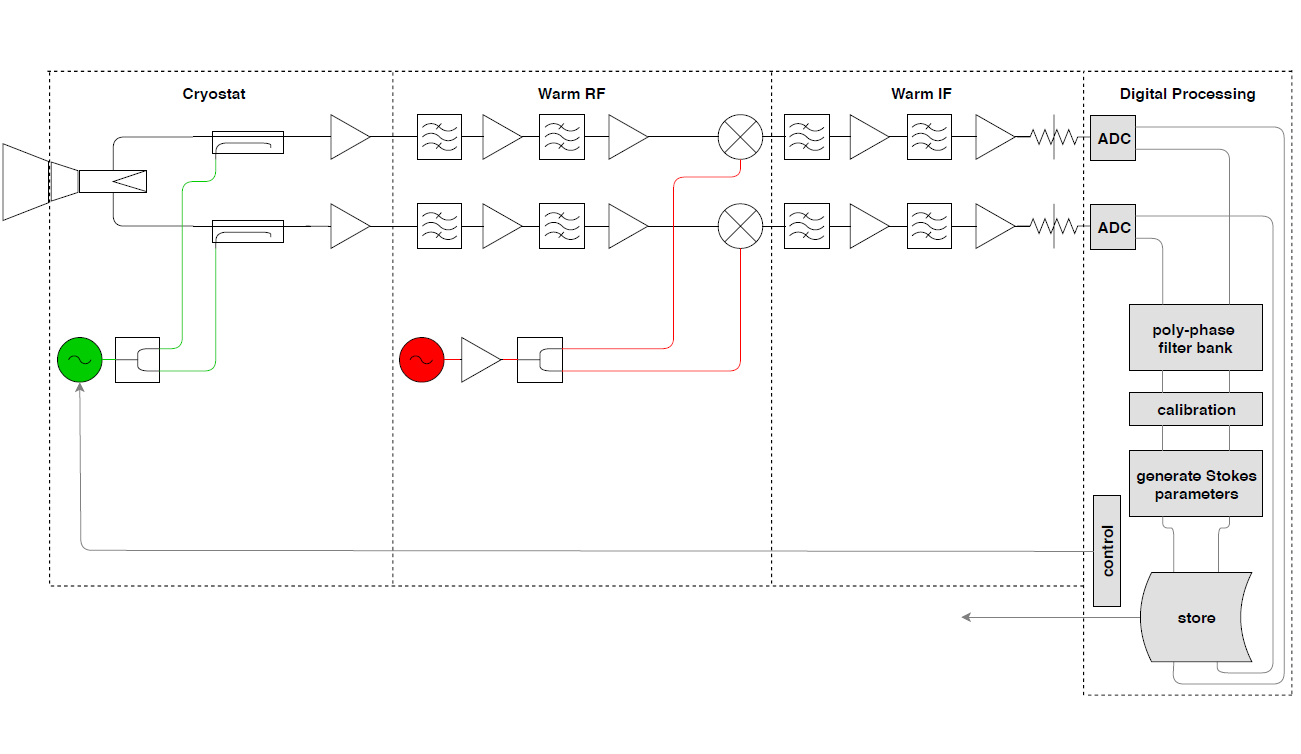 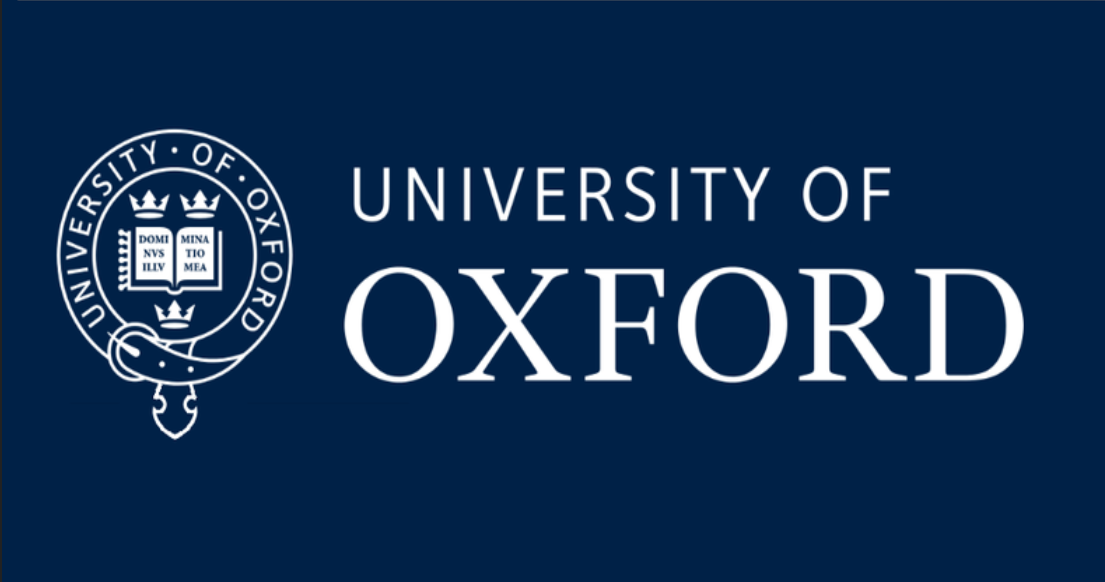 Technology Development
2:1 bandpass filters, anti-aliasing filters using microstrip
2:1 bandwidth quad-ridge ortho-mode transducer (A. Pollak in prep)
Continuous wave stabilisation (GHY-3 - A.Pollak, C.Holler)
Reference signal then calibrates for whole band
Reduces number of RF channels compared to C-BASS from 4 to 2
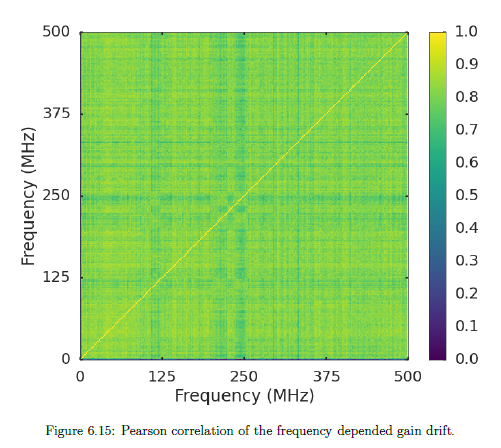 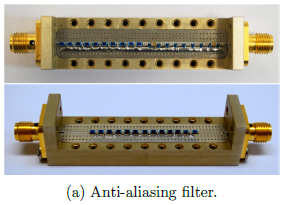 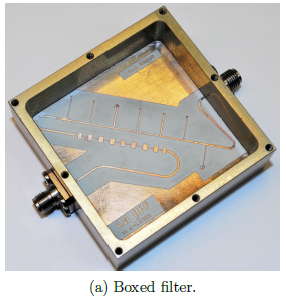 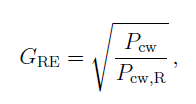 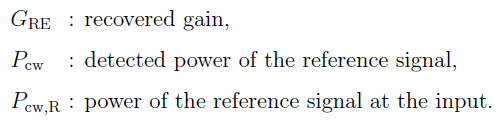 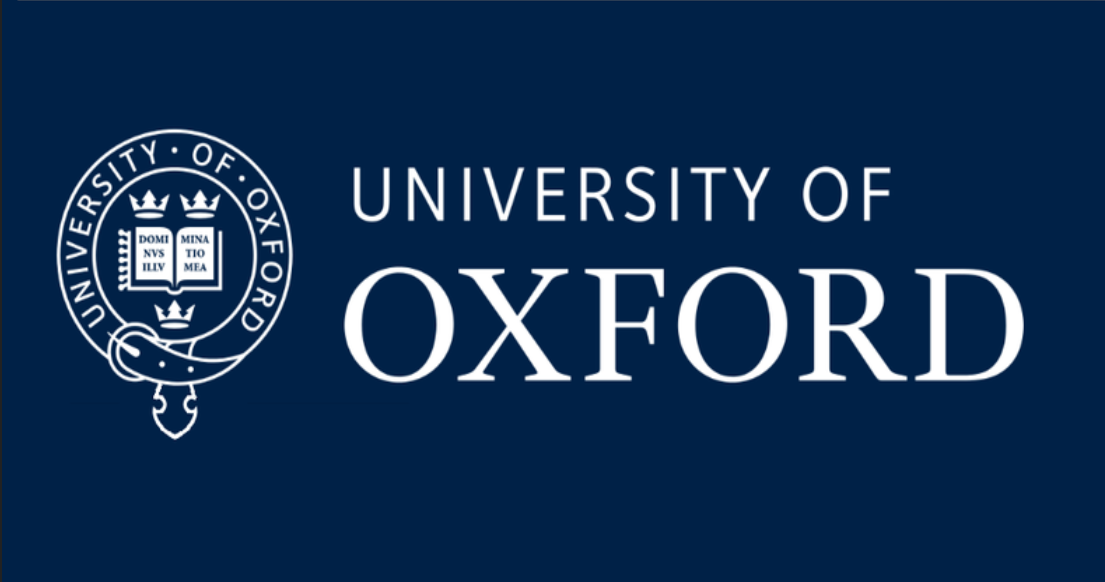 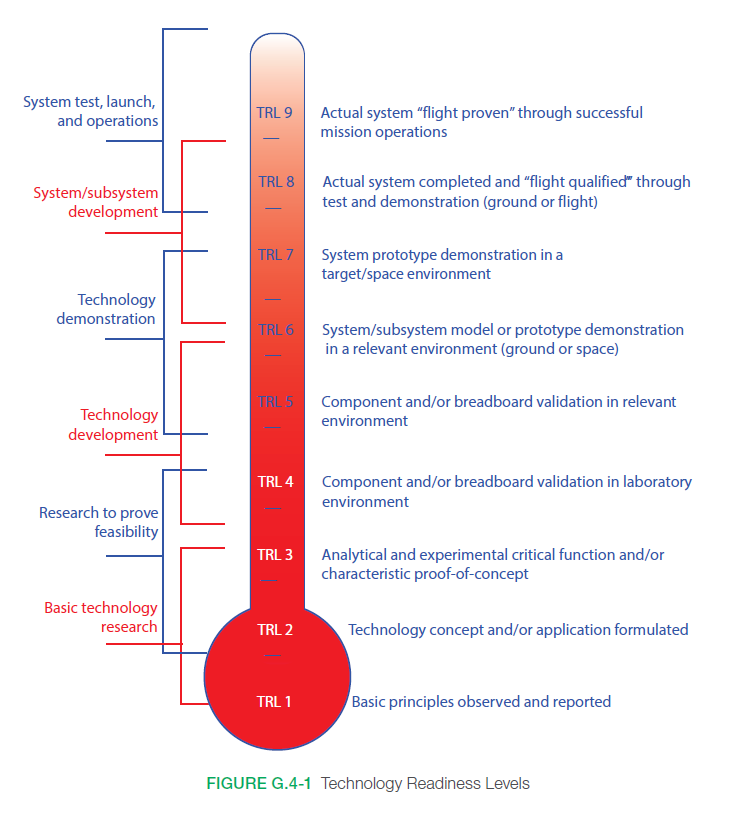 TRL?
TRL9 We have it, we’ve tested it and it works
TRL8 We’ve done the commissioning tests
TRL7 We’ve tested the whole thing in the field
TRL6 We’ve tested the whole thing in the laboratory
TRL5 We’ve modelled it and tested in the field
TRL4 We’ve modelled it robustly and tested it in the lab
TRL3 There has been a proof of concept 
TRL2 The design concepts have formulated 
TRL1 Its been scribbled on the back of the envelope somewhere
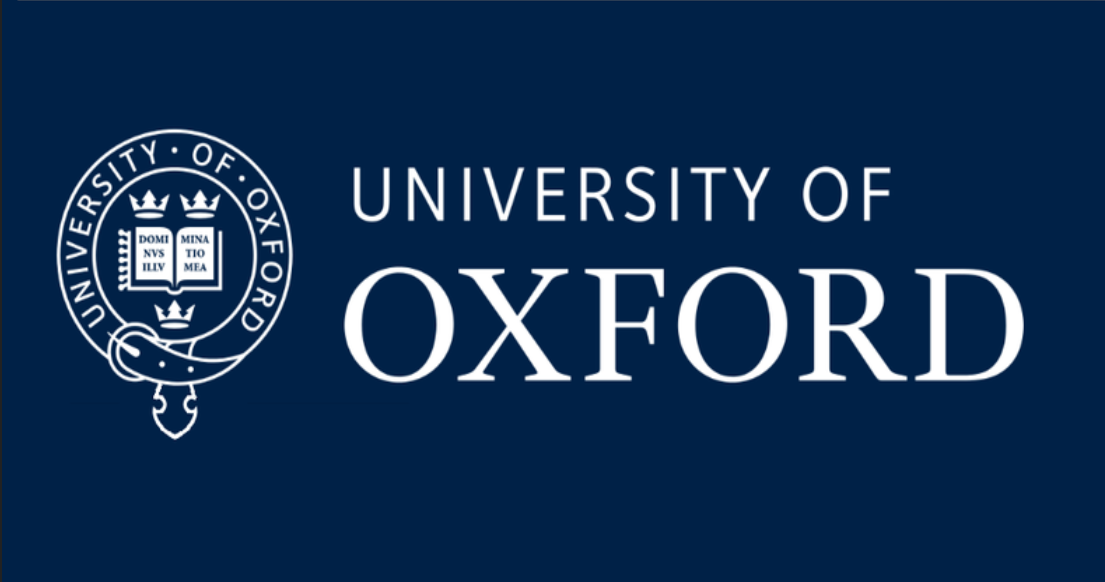 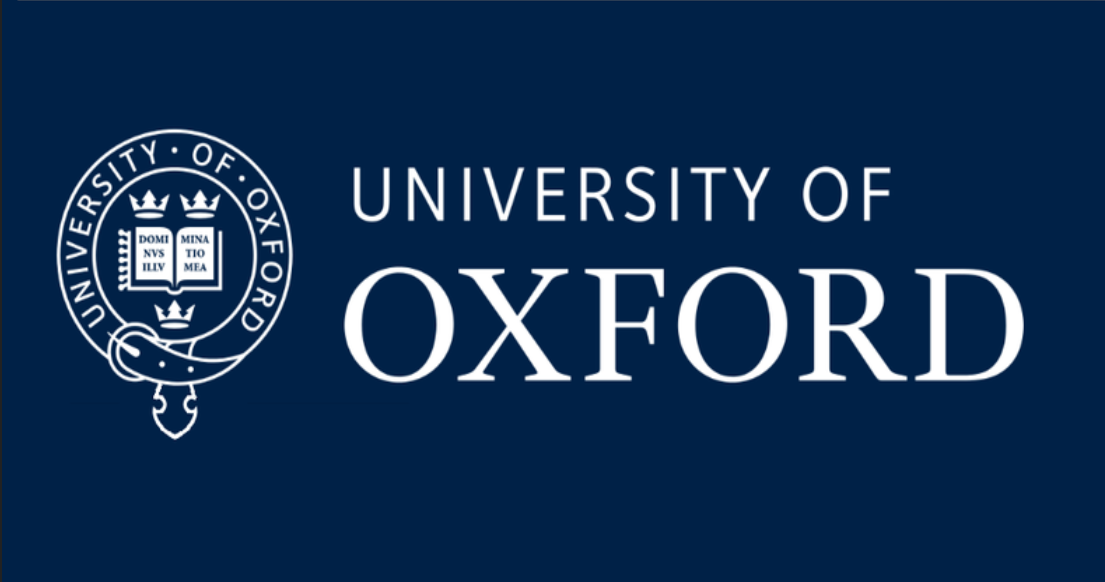 Summary
From forecasting 
7-30 GHz needed to constrain realistic foregrounds 
Complete coverage over this frequency range is technologically attainable 
Large scale low frequency CMB foreground project is essential to complement CMB-S4 and satellites